Муниципальное казенное дошкольное образовательное  учреждение«Детский сад общеразвивающего вида №2»
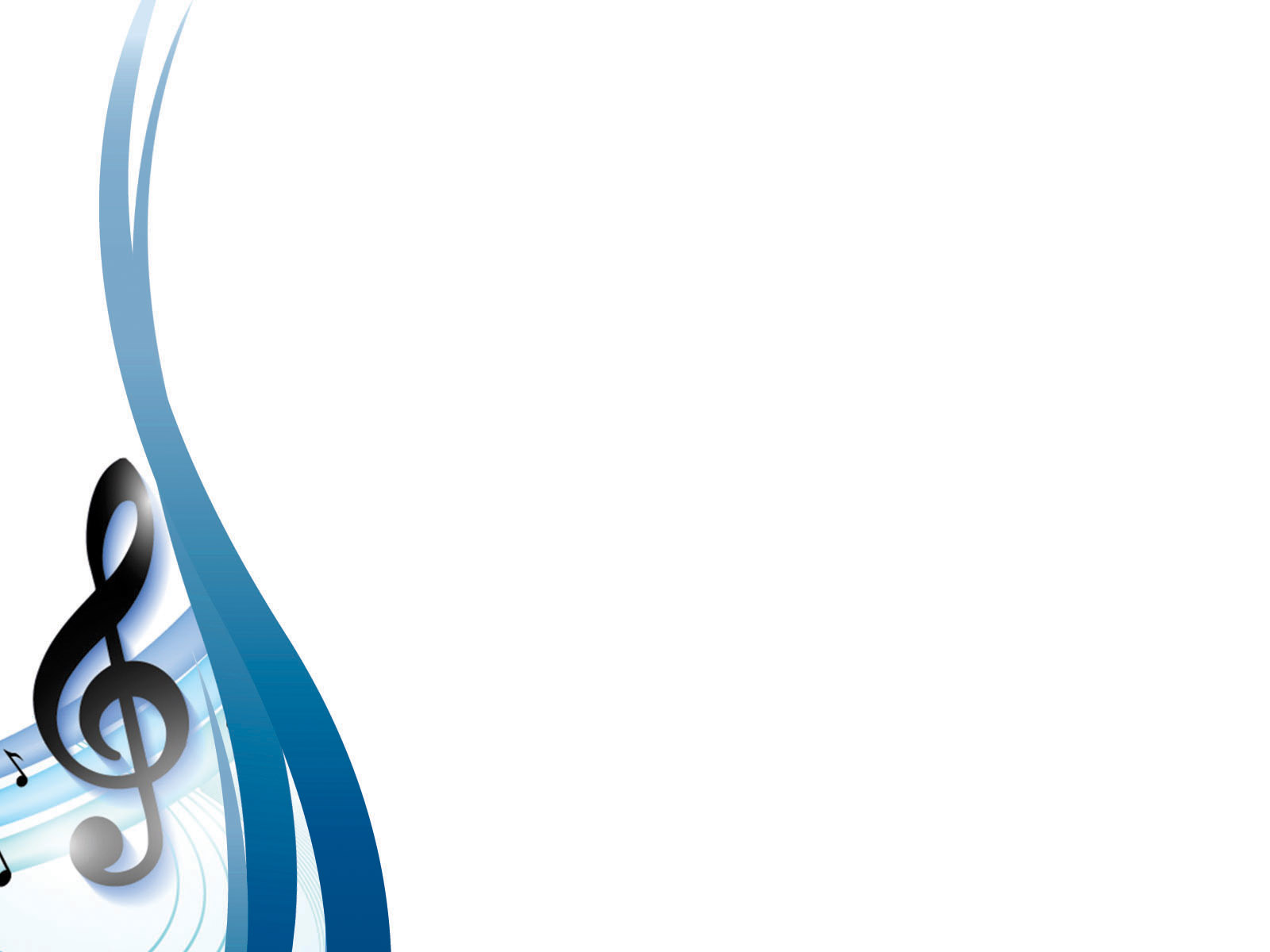 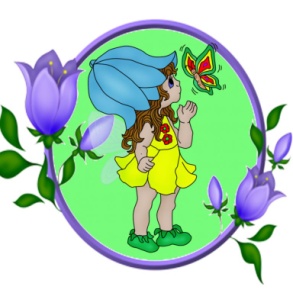 МАСТЕР – КЛАСС
«Нетрадиционные приёмы в развитии музыкальности
 детей дошкольного возраста»
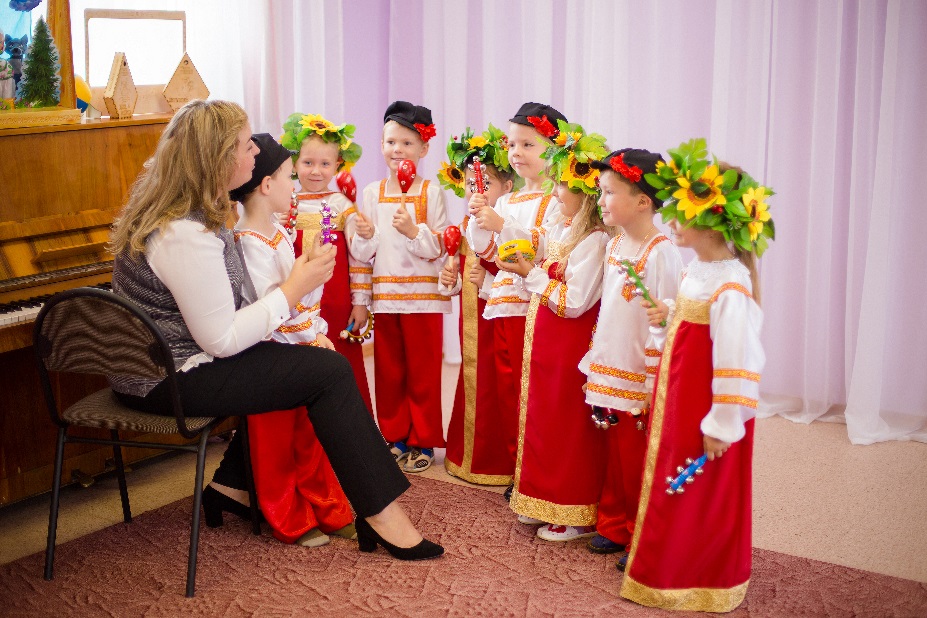 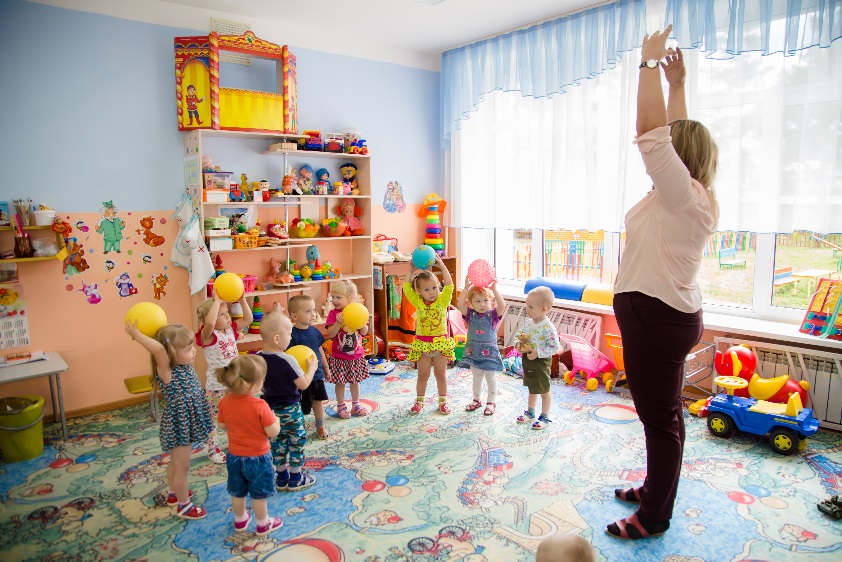 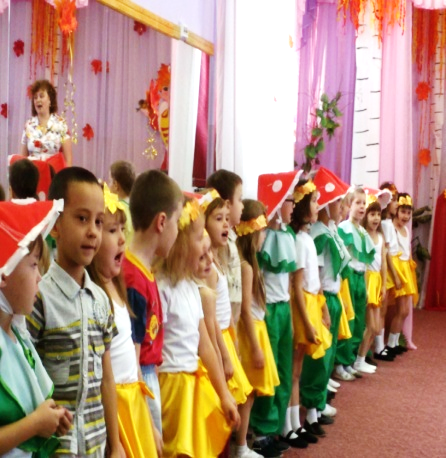 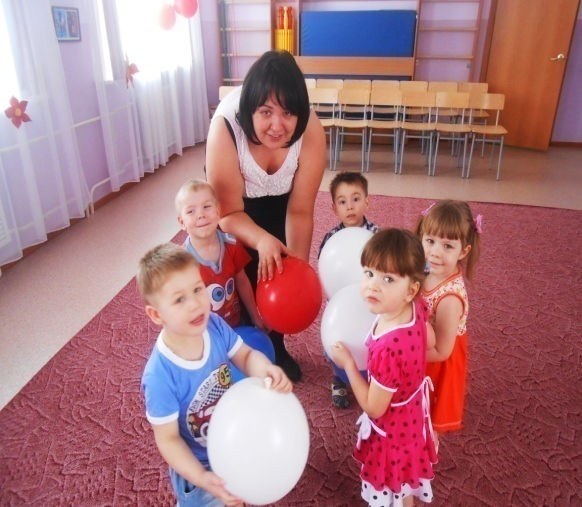 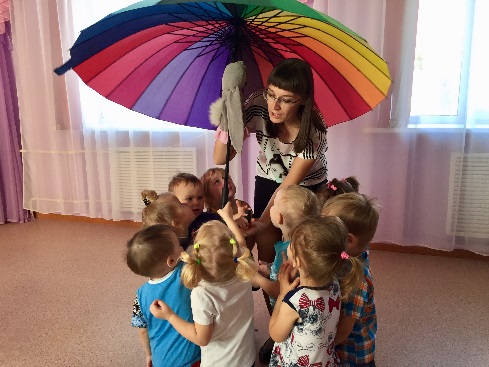 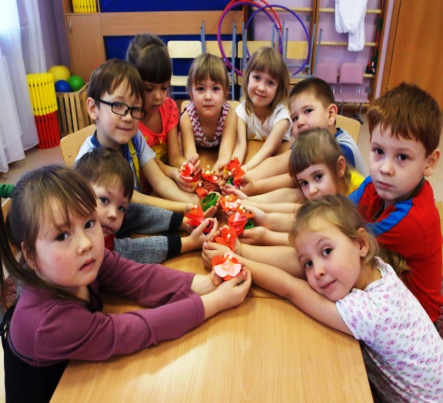 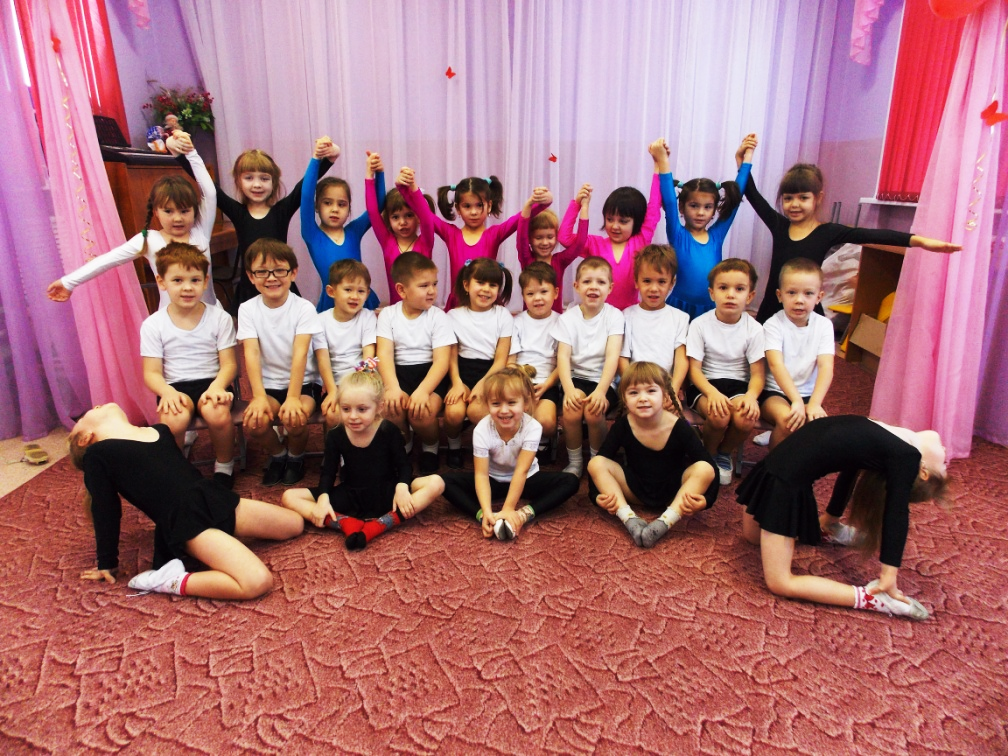 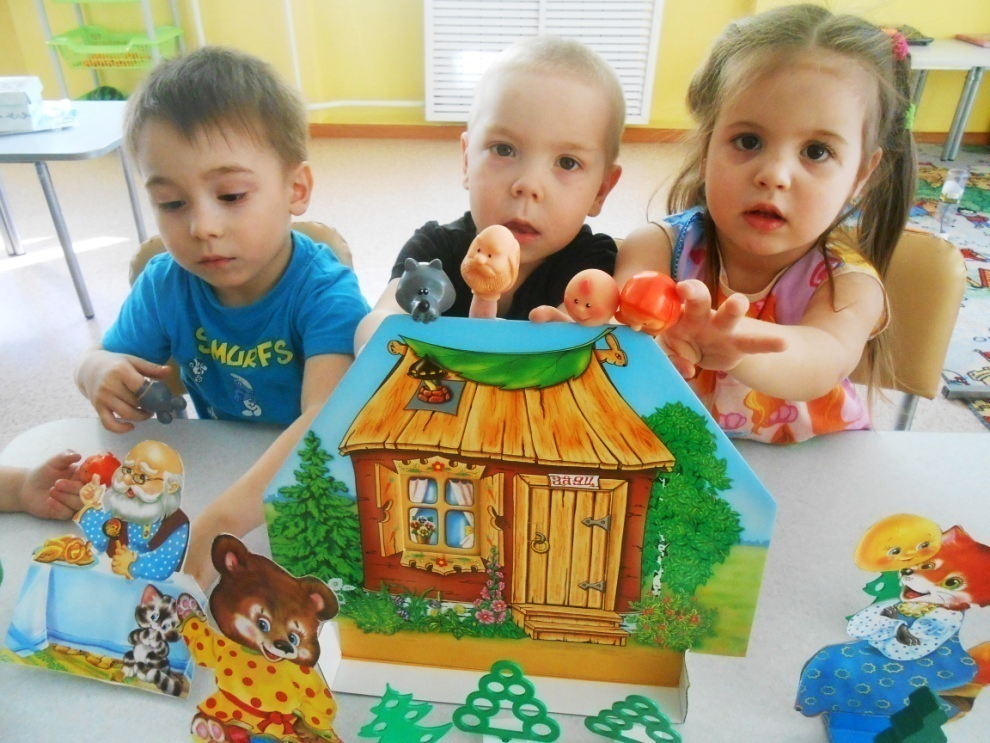 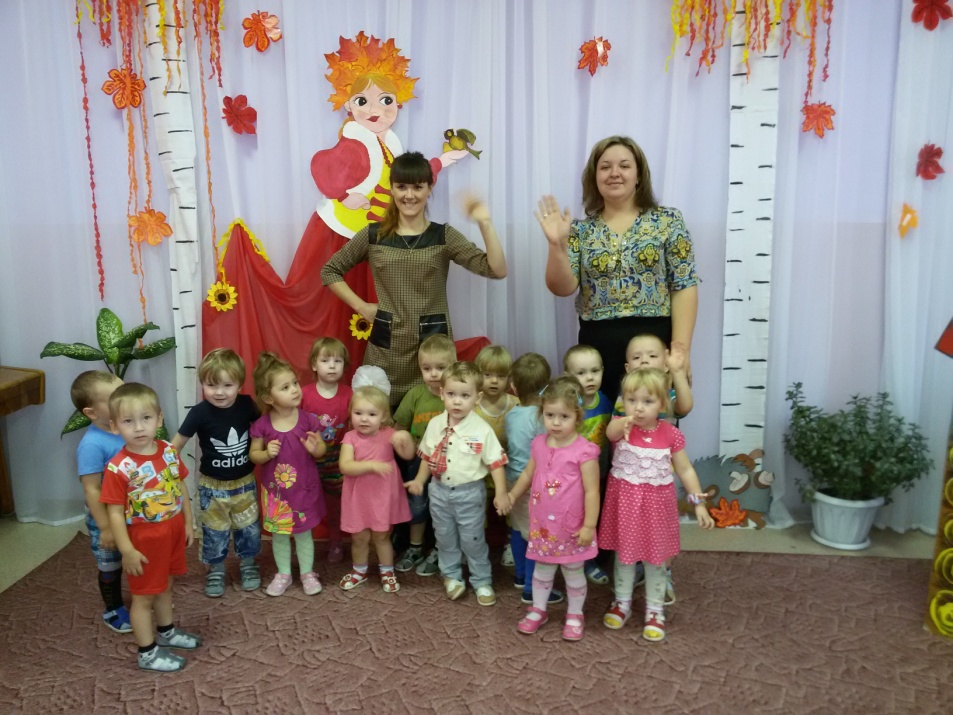 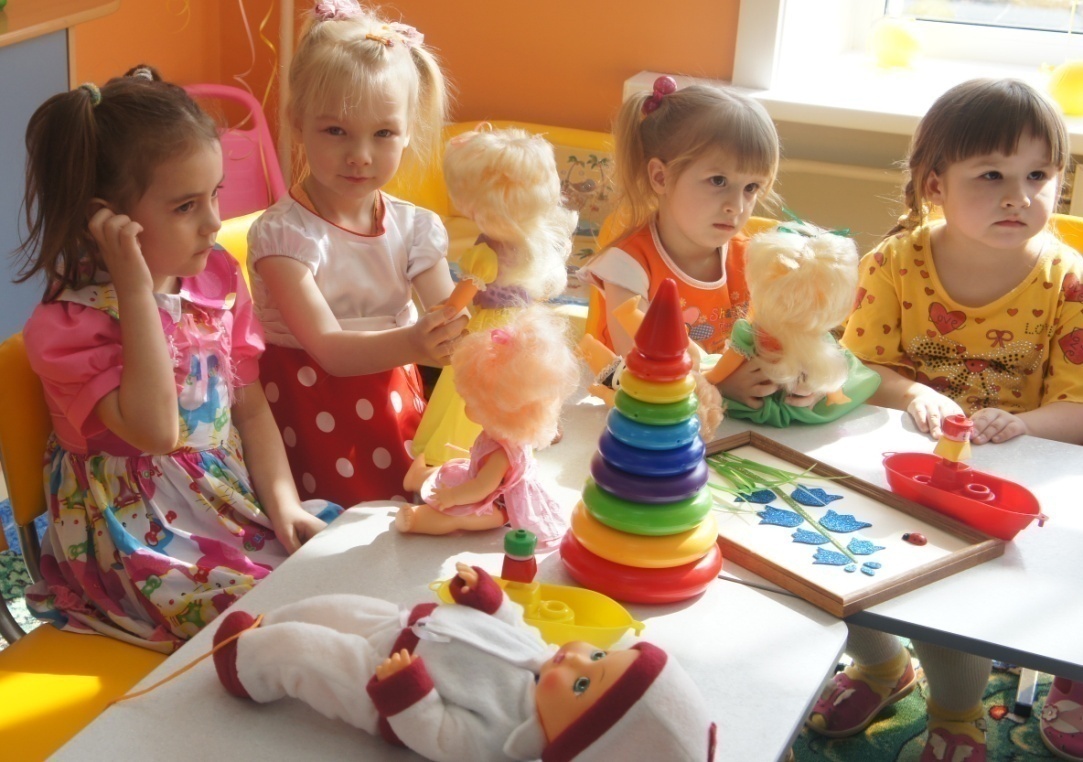 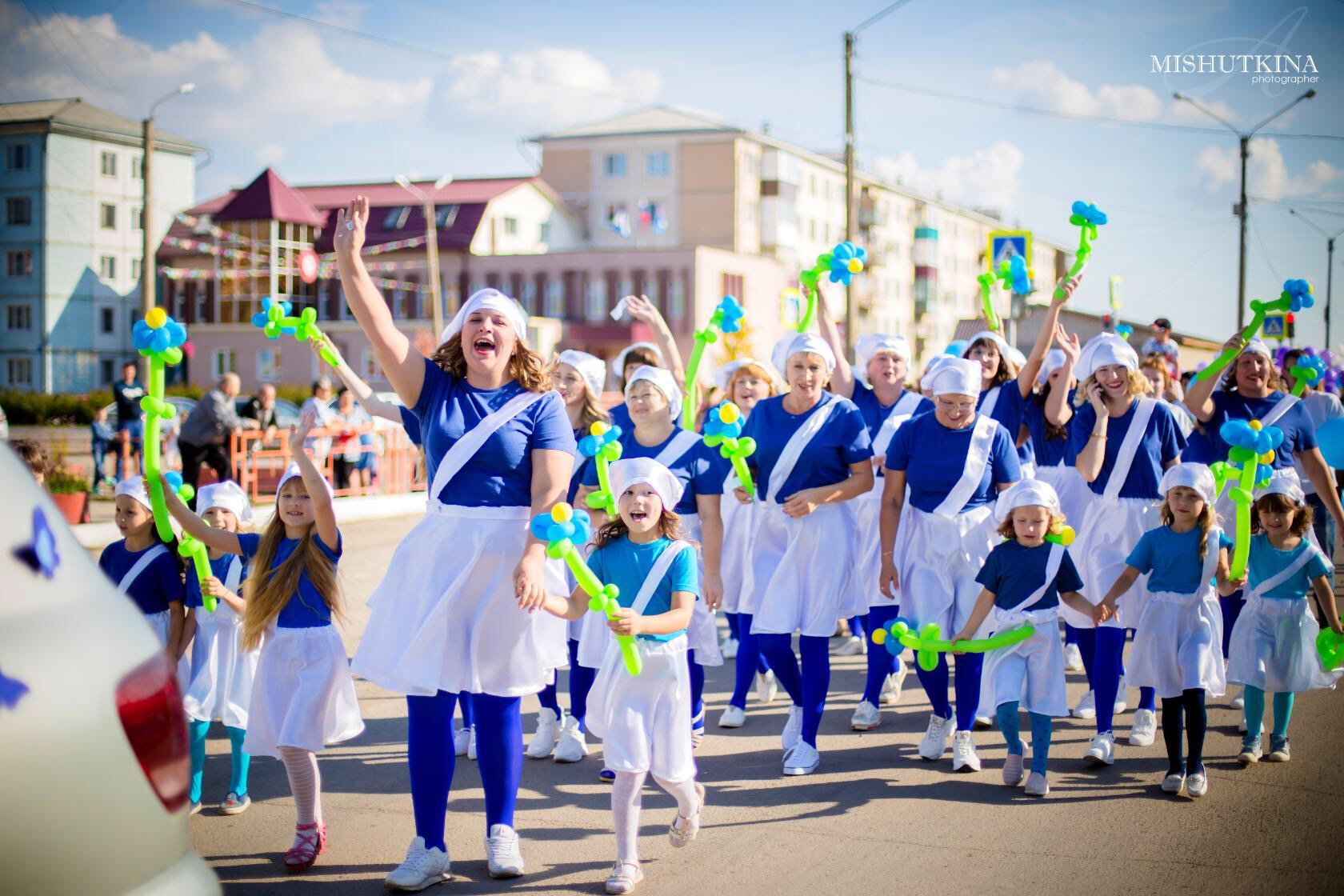 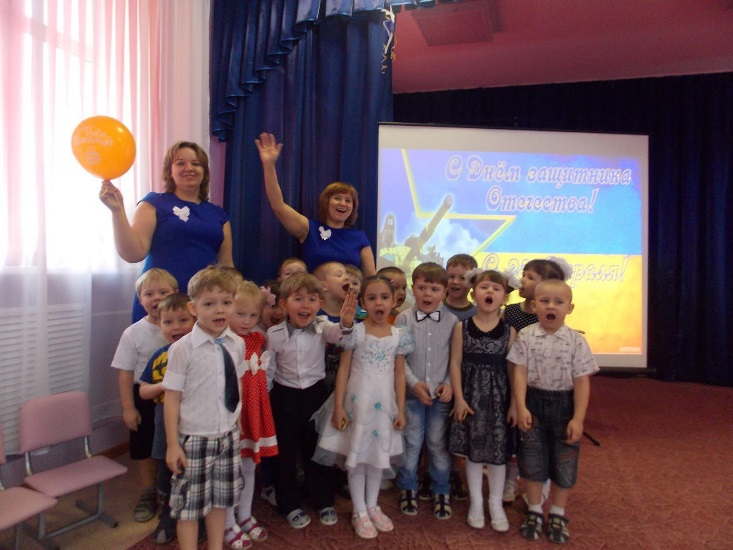 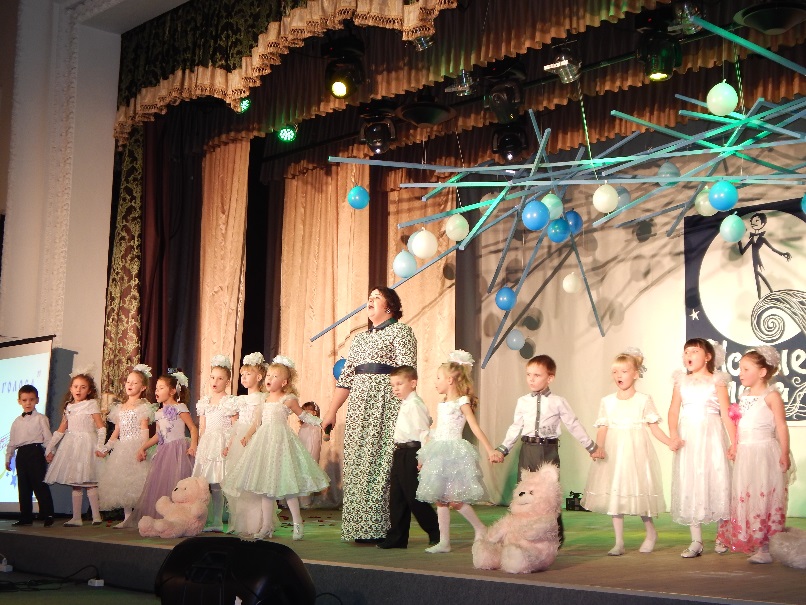 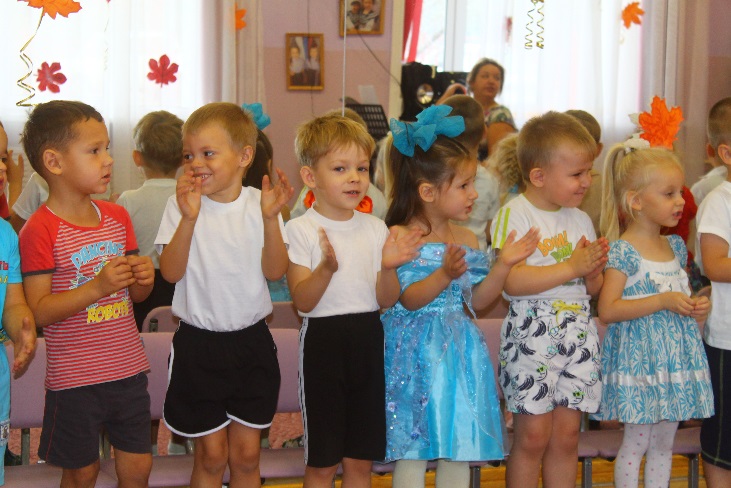 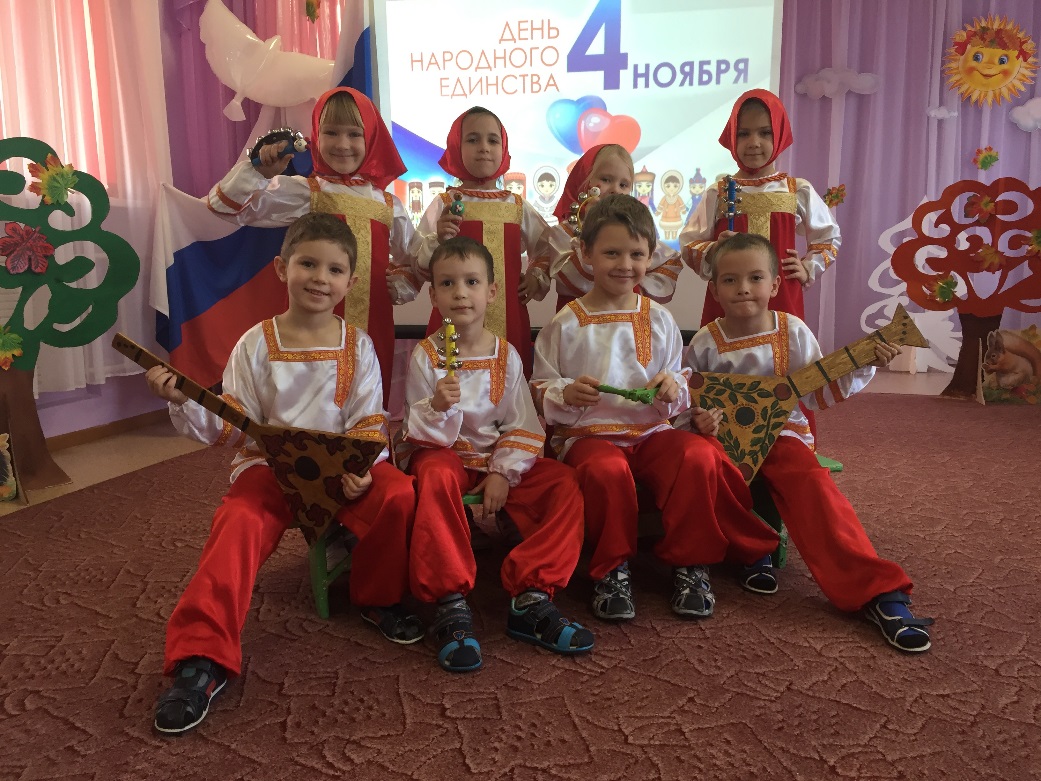 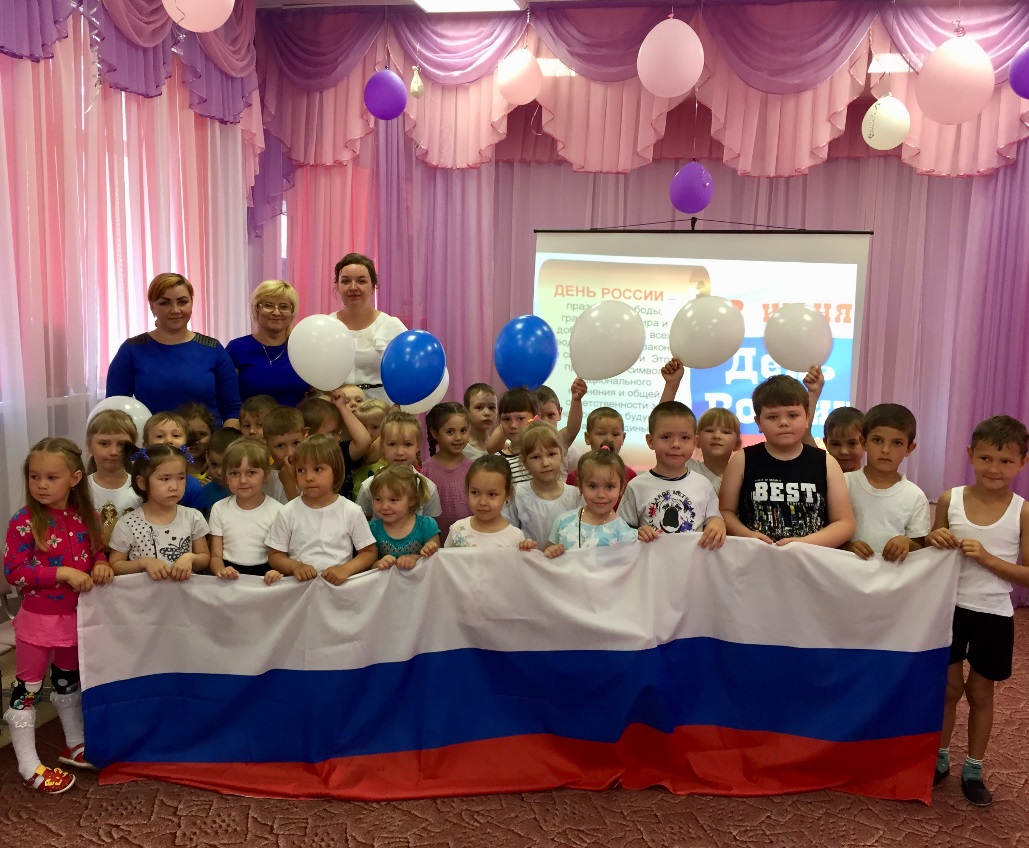 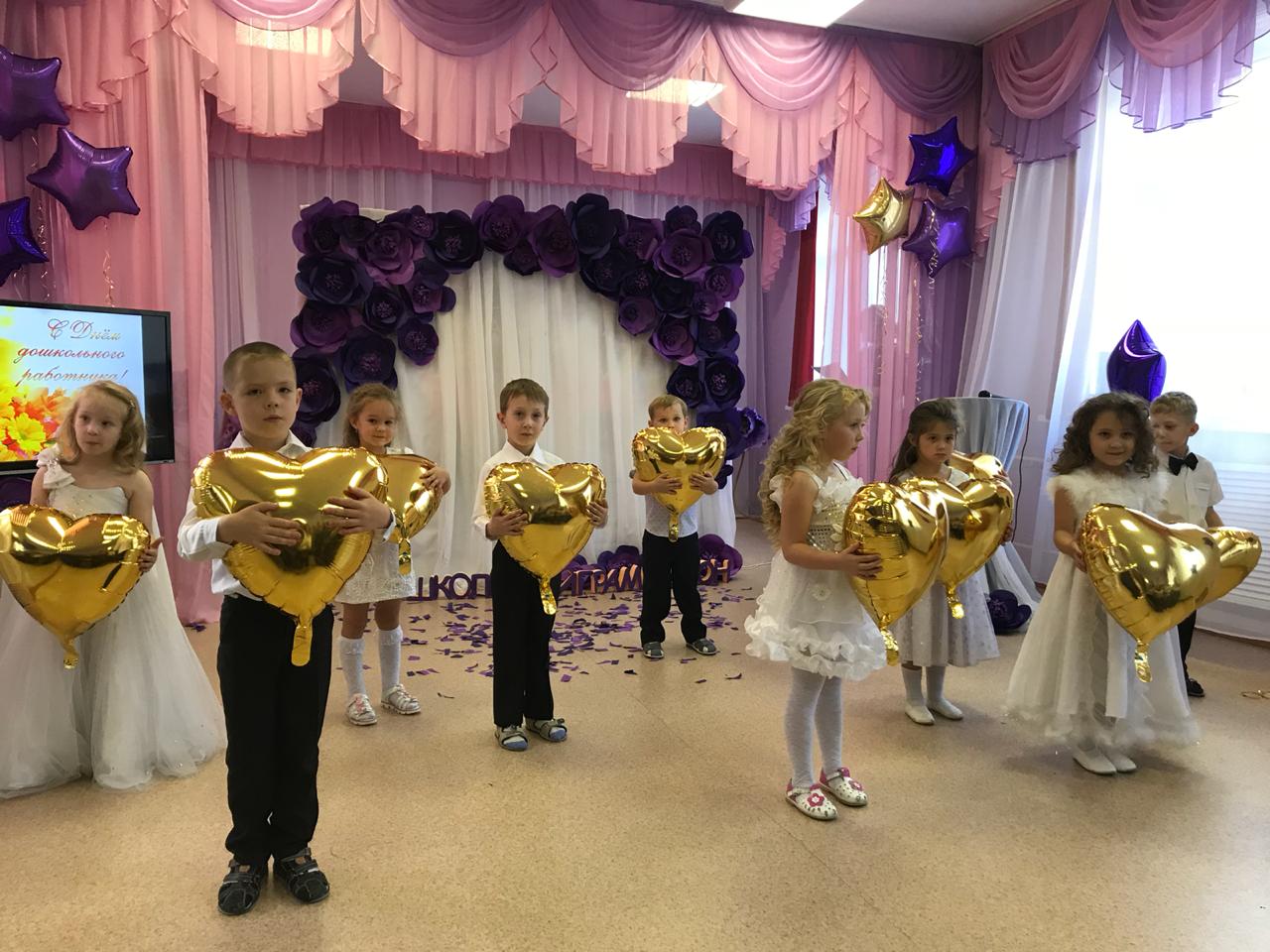 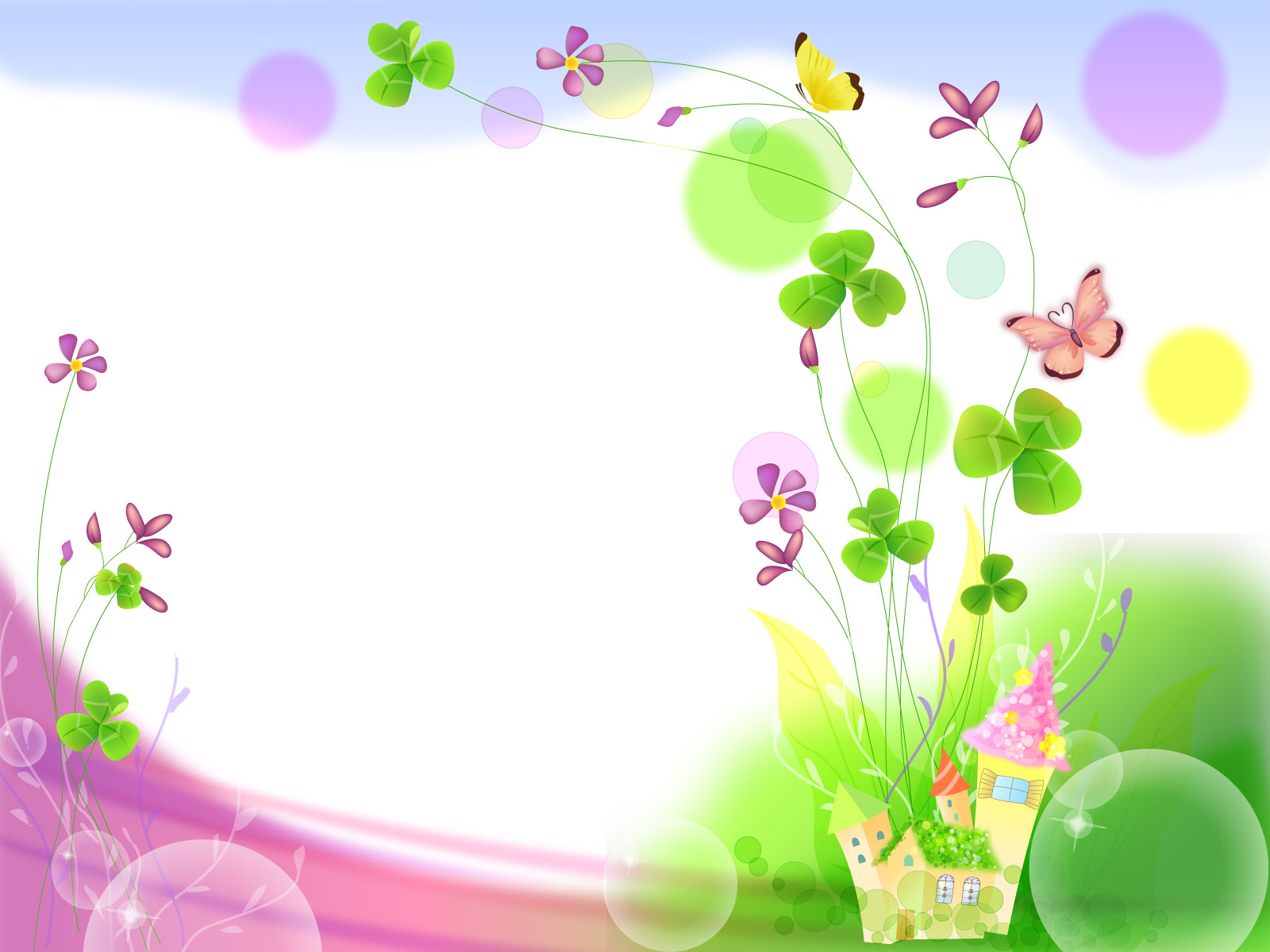 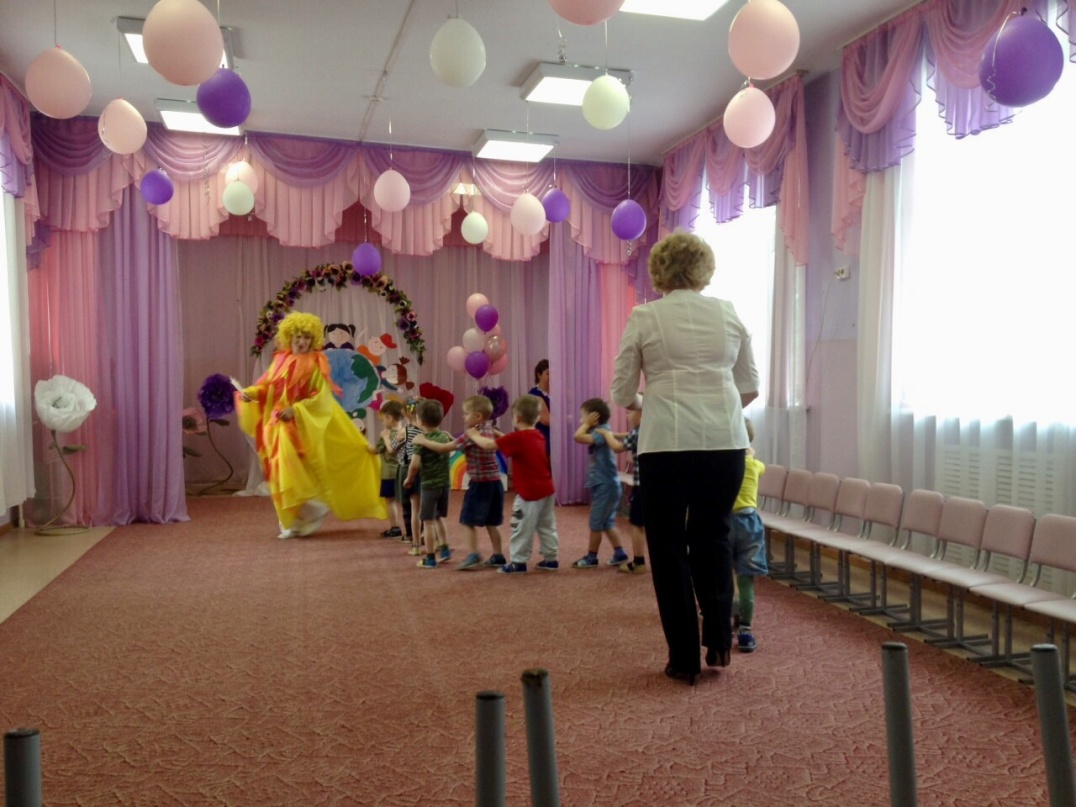 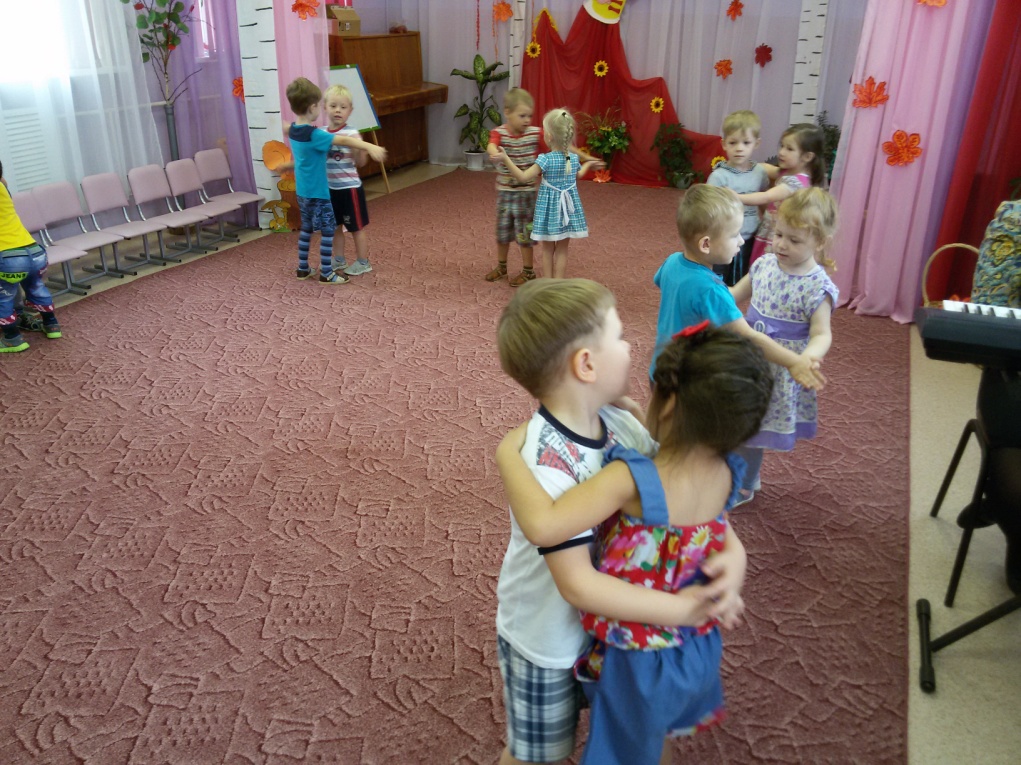 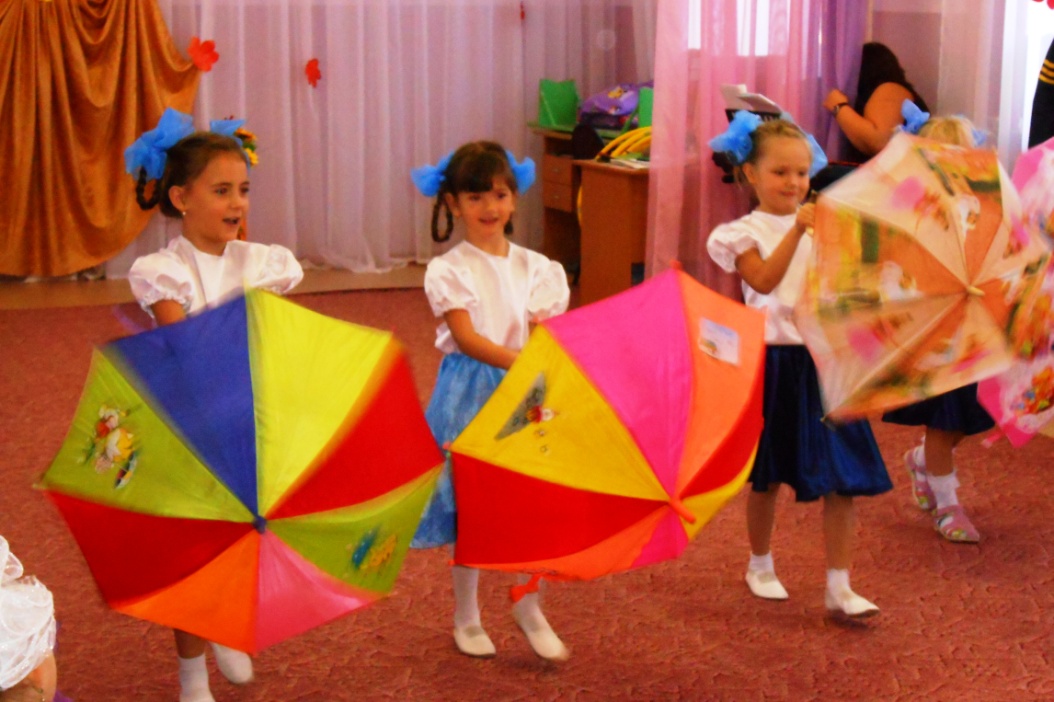 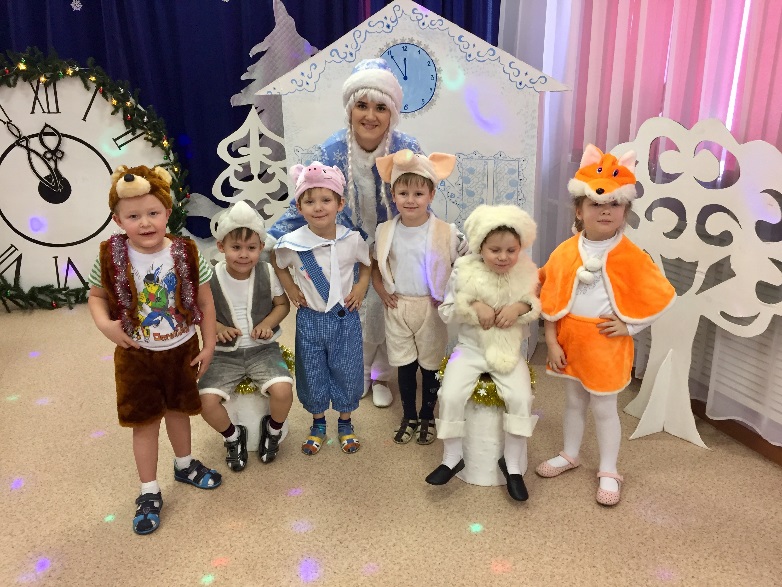 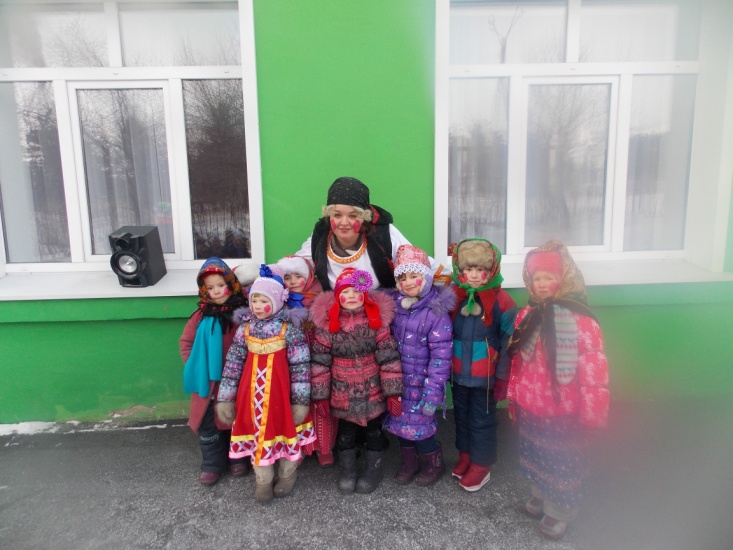 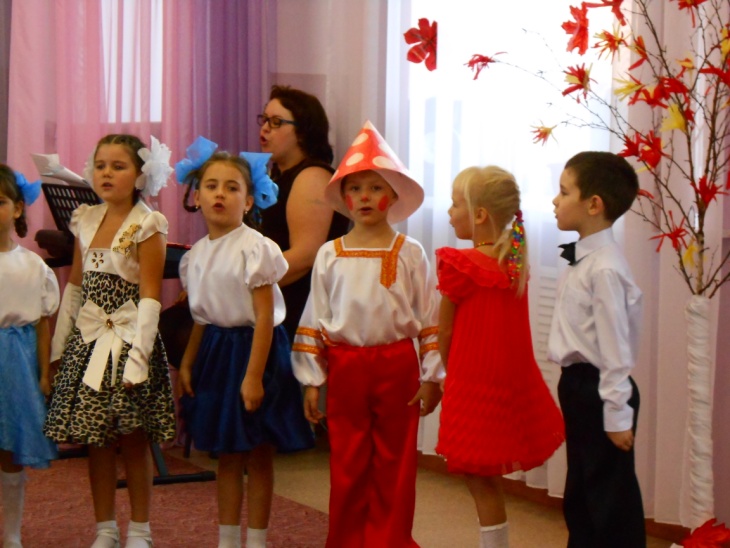 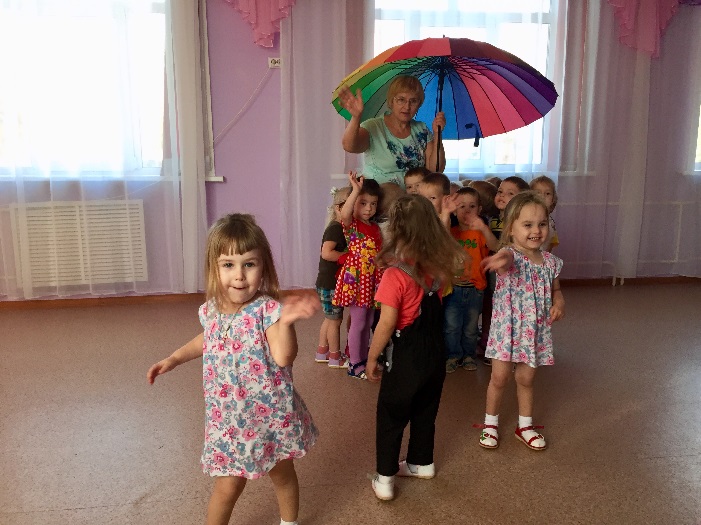 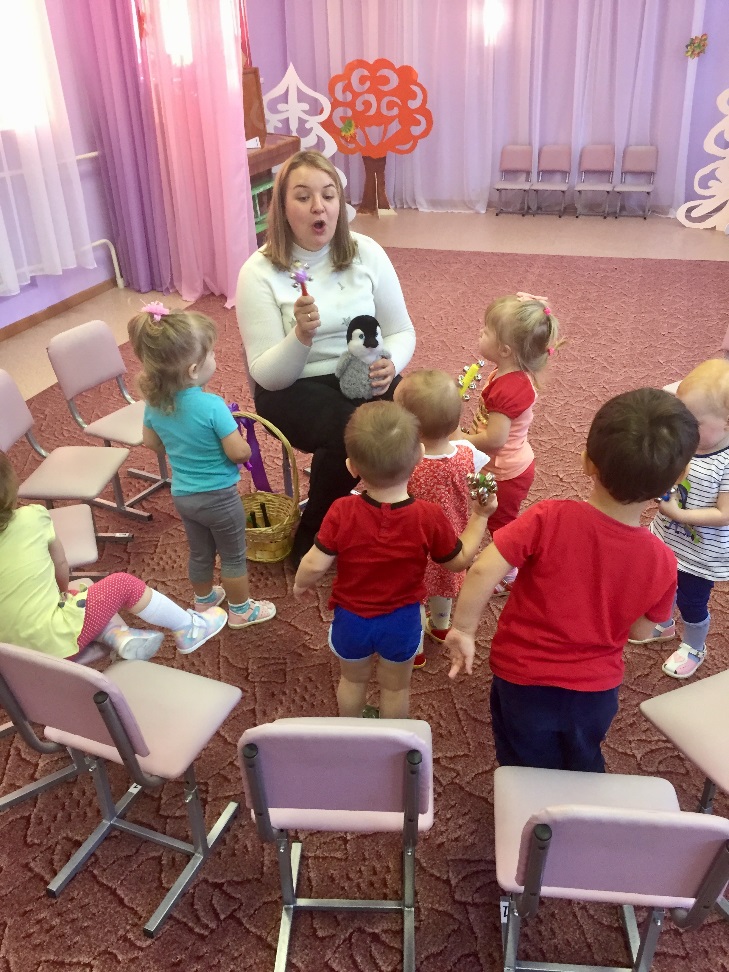 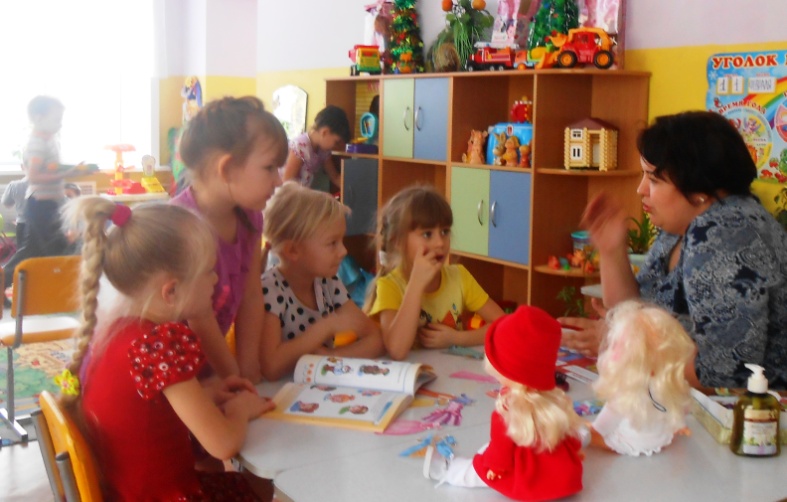 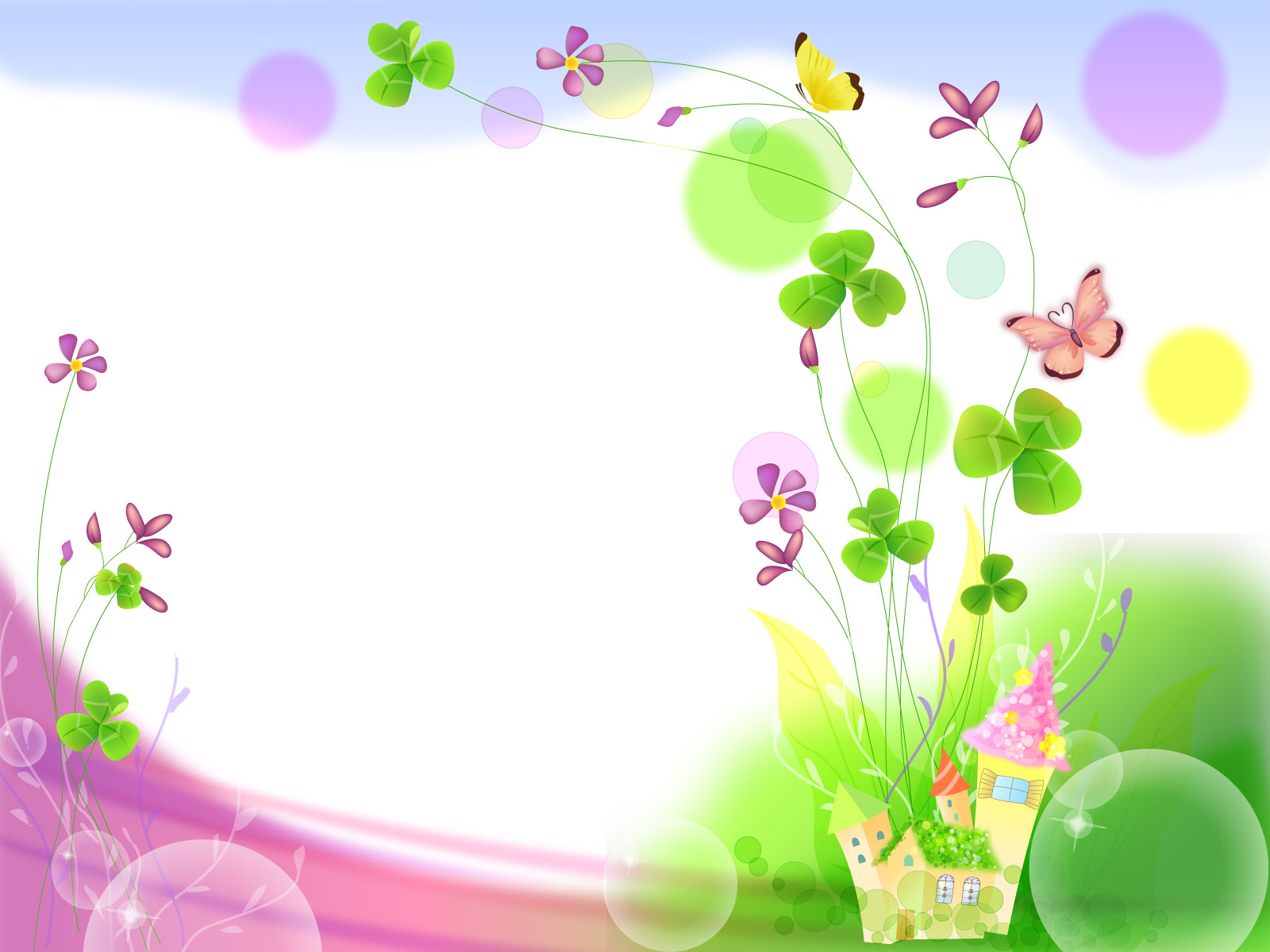 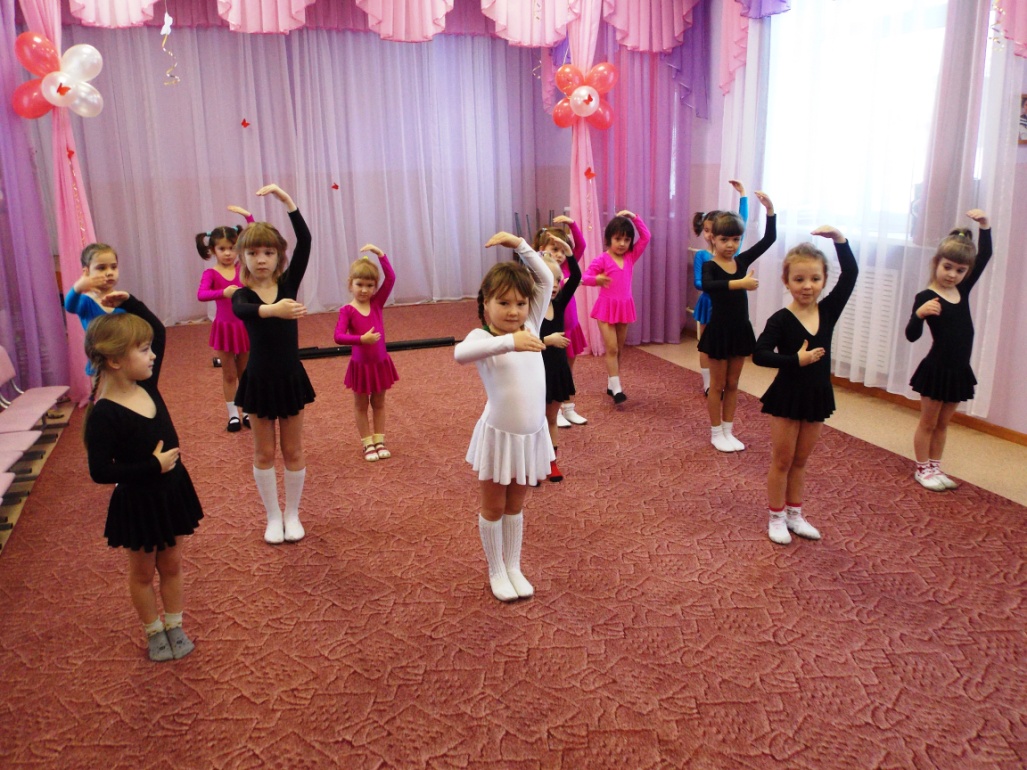 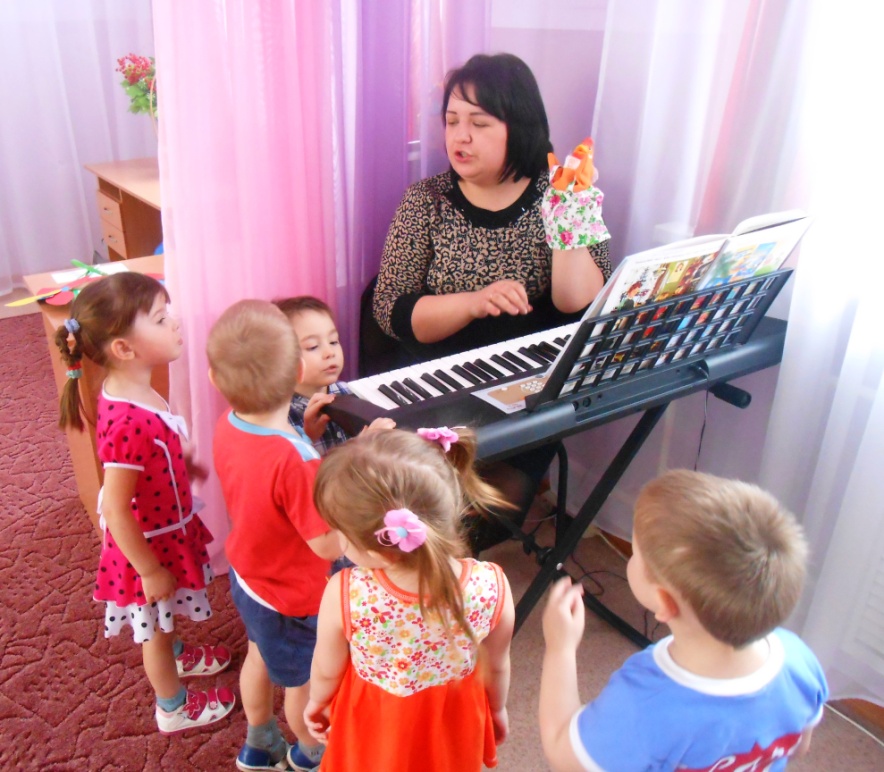 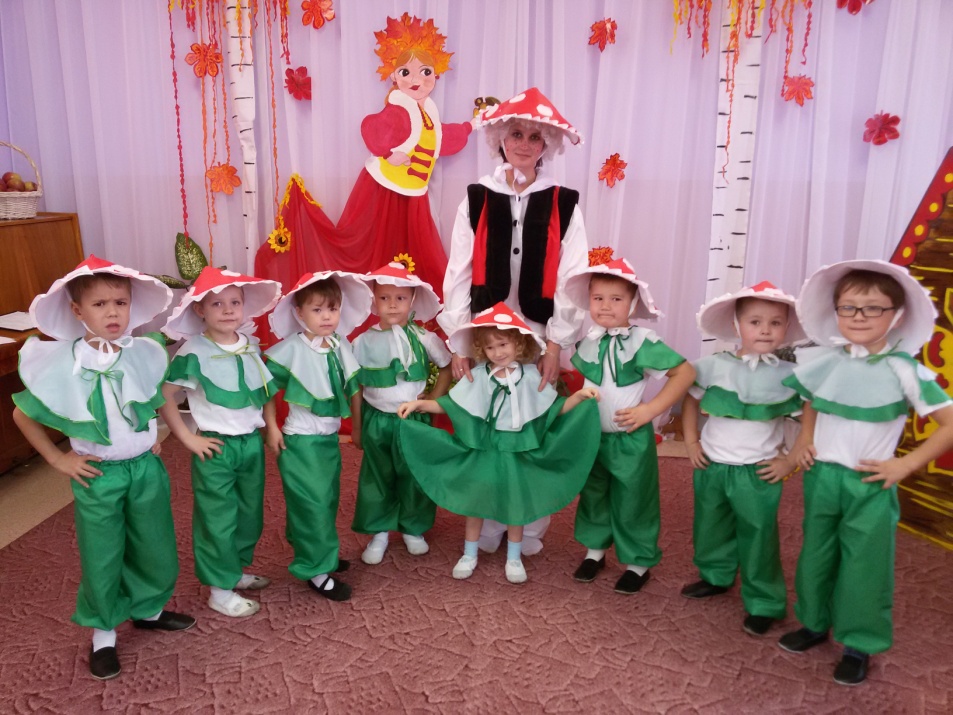 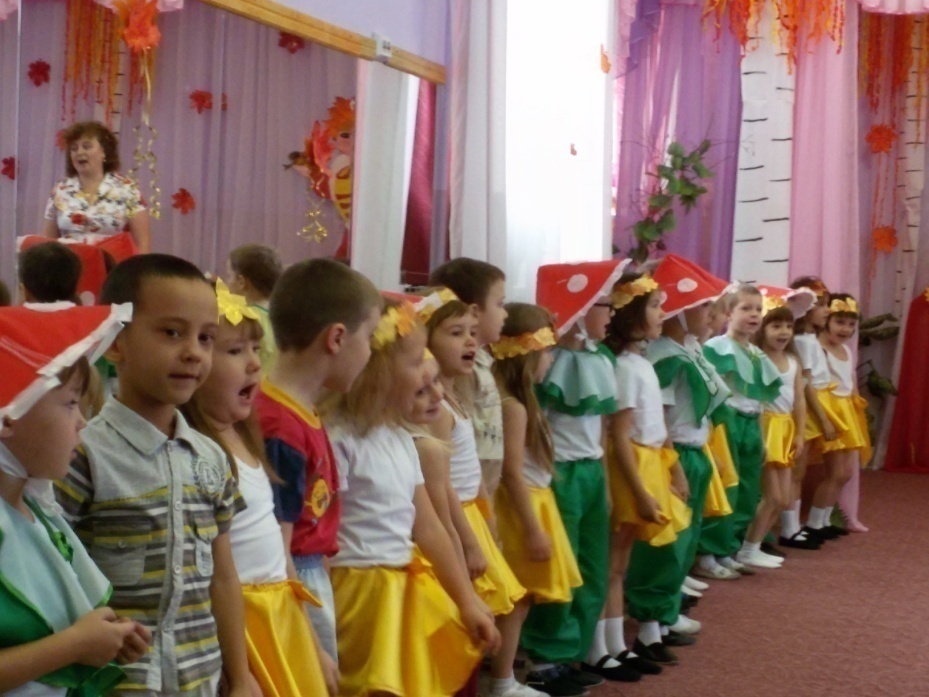 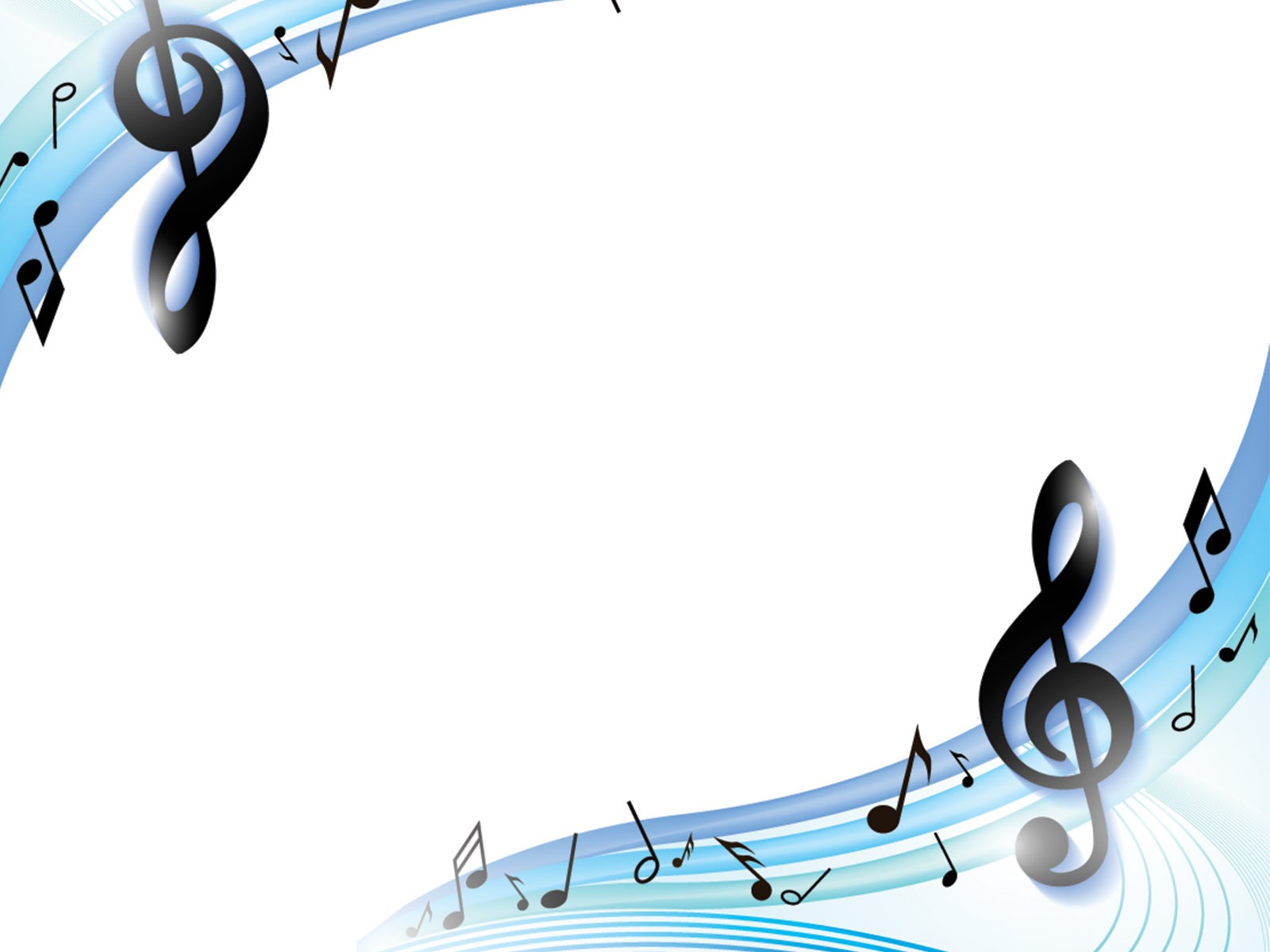 Цель:  
	Знакомство и отработка творческих методов и приёмов в развитии музыкальных способностей у дошкольников.
Игра, как метод работы с детьми
Упражнения, 
как приём работы с детьми
нетрадиционные
традиционные
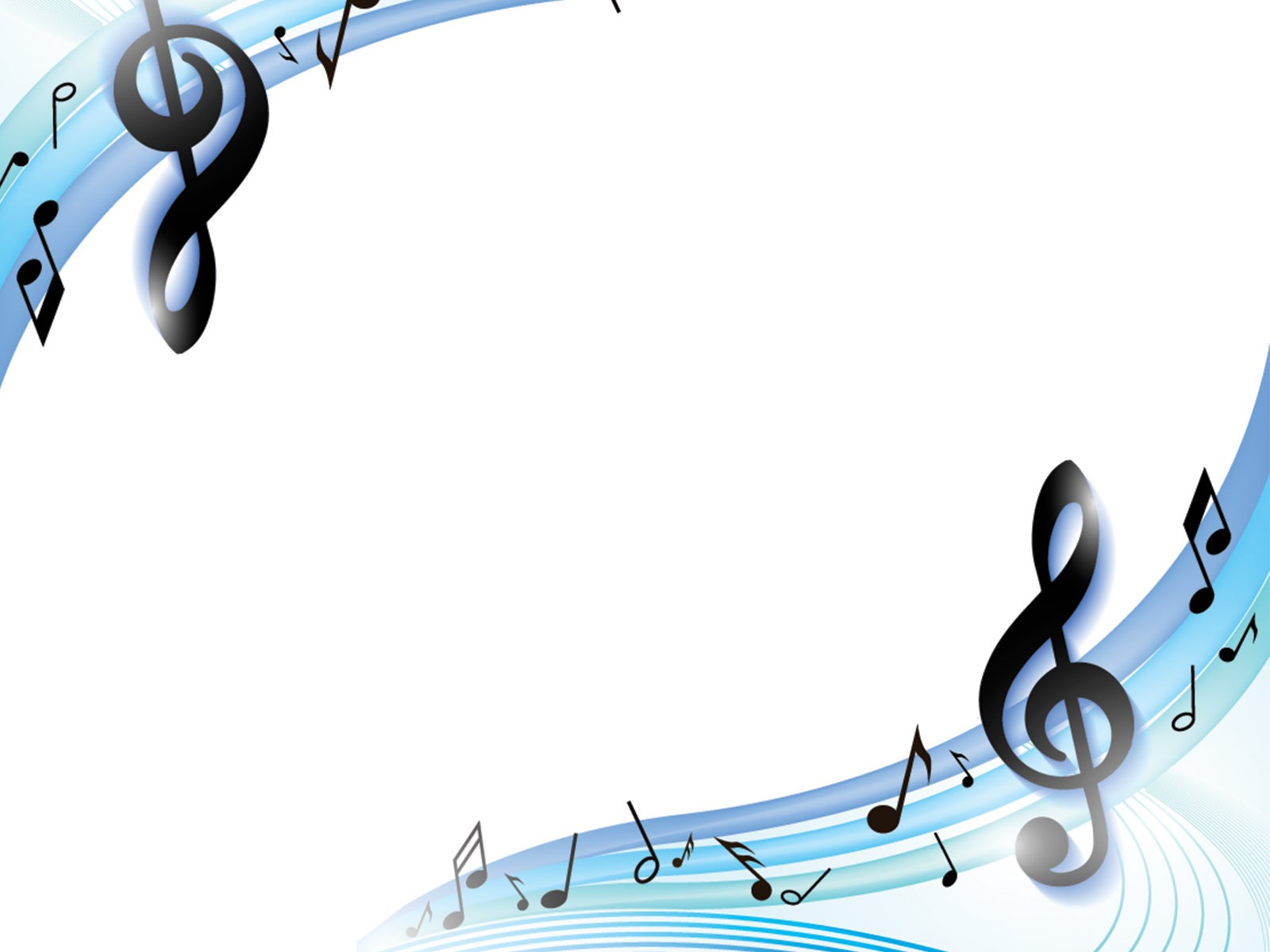 РАЗМИНКА
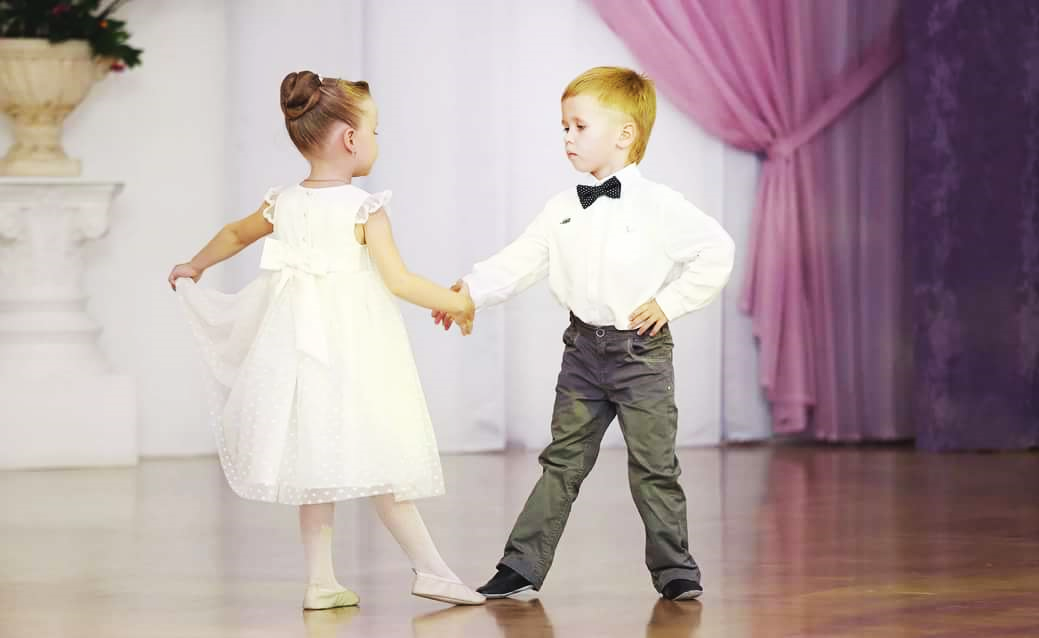 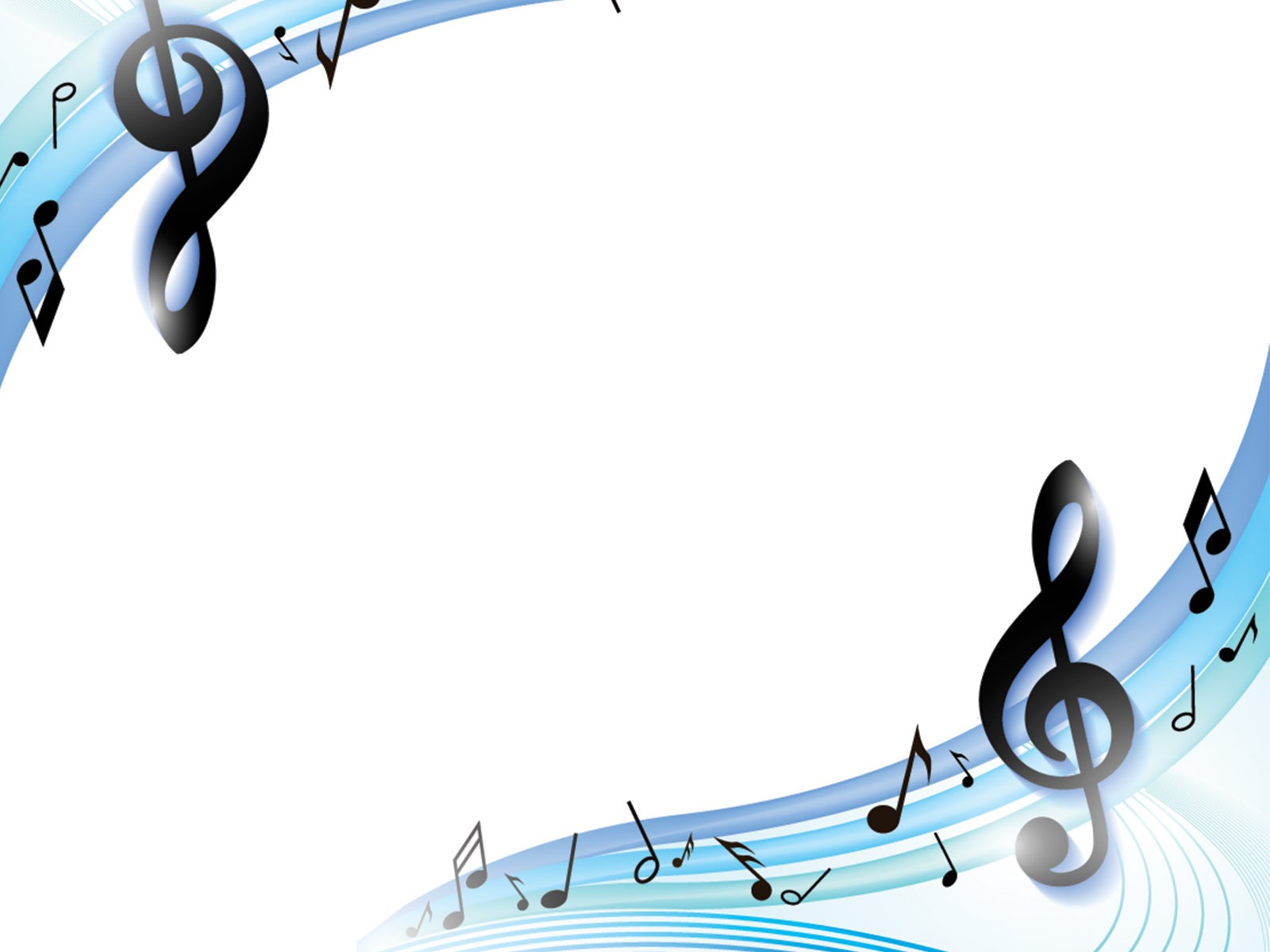 Игра– упражнение «Угадай-ка»
Музыкальный ритм настолько ярко выражает мелодию, что по нему можно угадать знакомую песню или мелодию. Такая игра развивает мышление, чувство ритма, и слух дошкольника.  Итак, задание:
		По ритмическому рисунку мелодии, нужно узнать название популярной детской песенки.
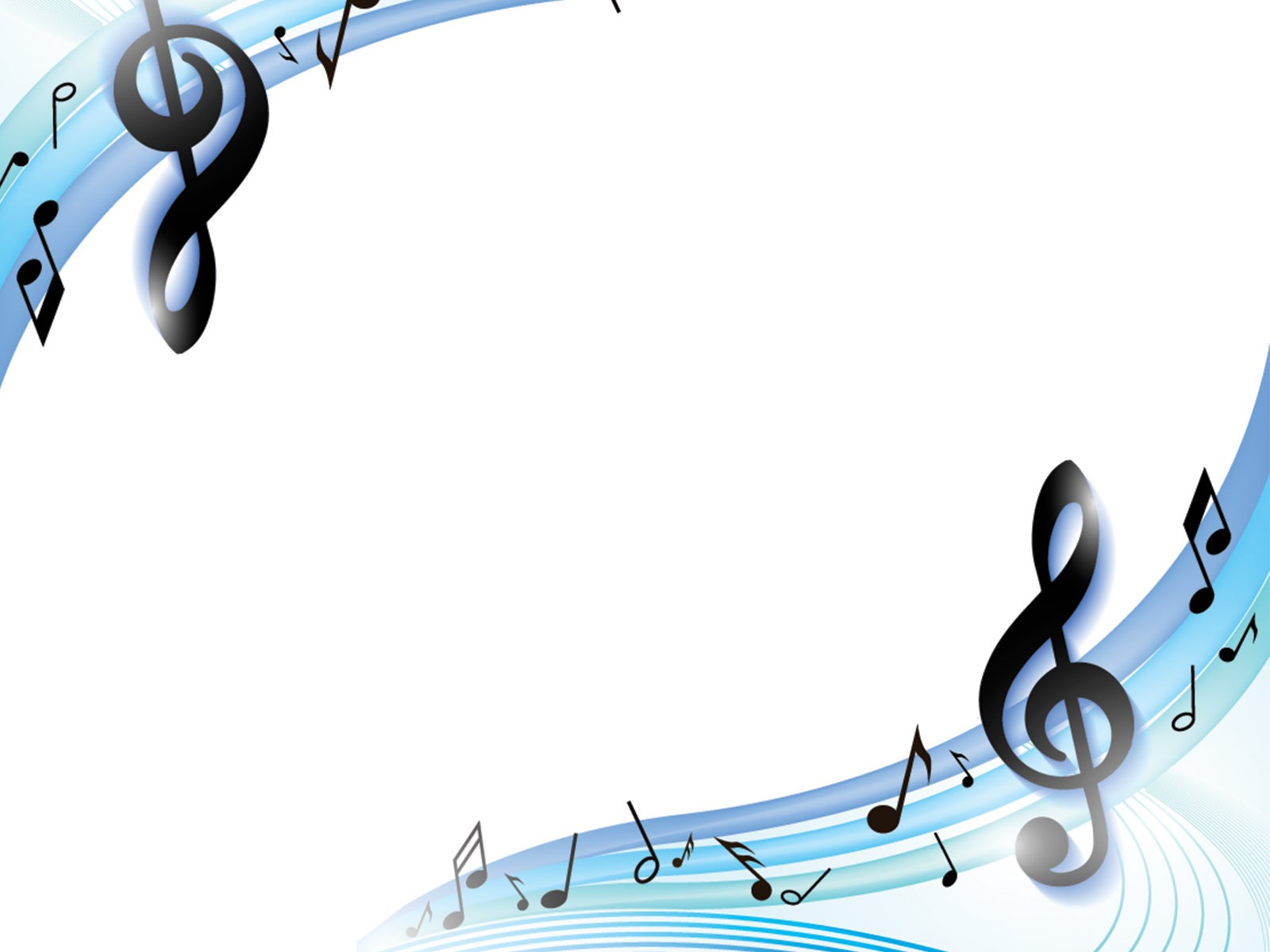 Детская песенка  
«Маленькой ёлочке»
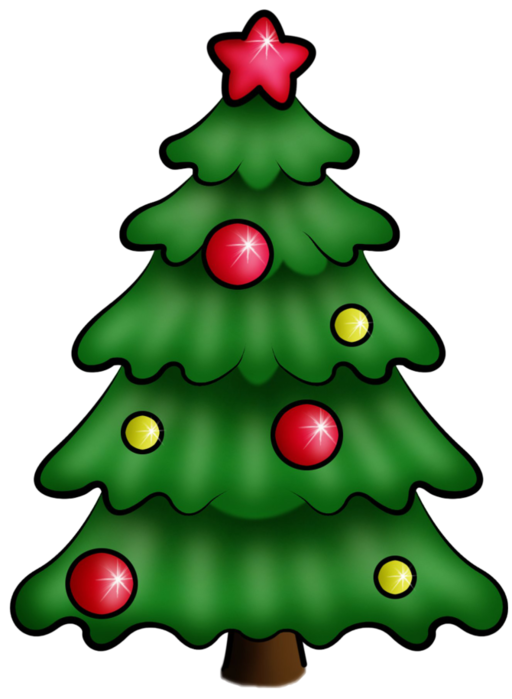 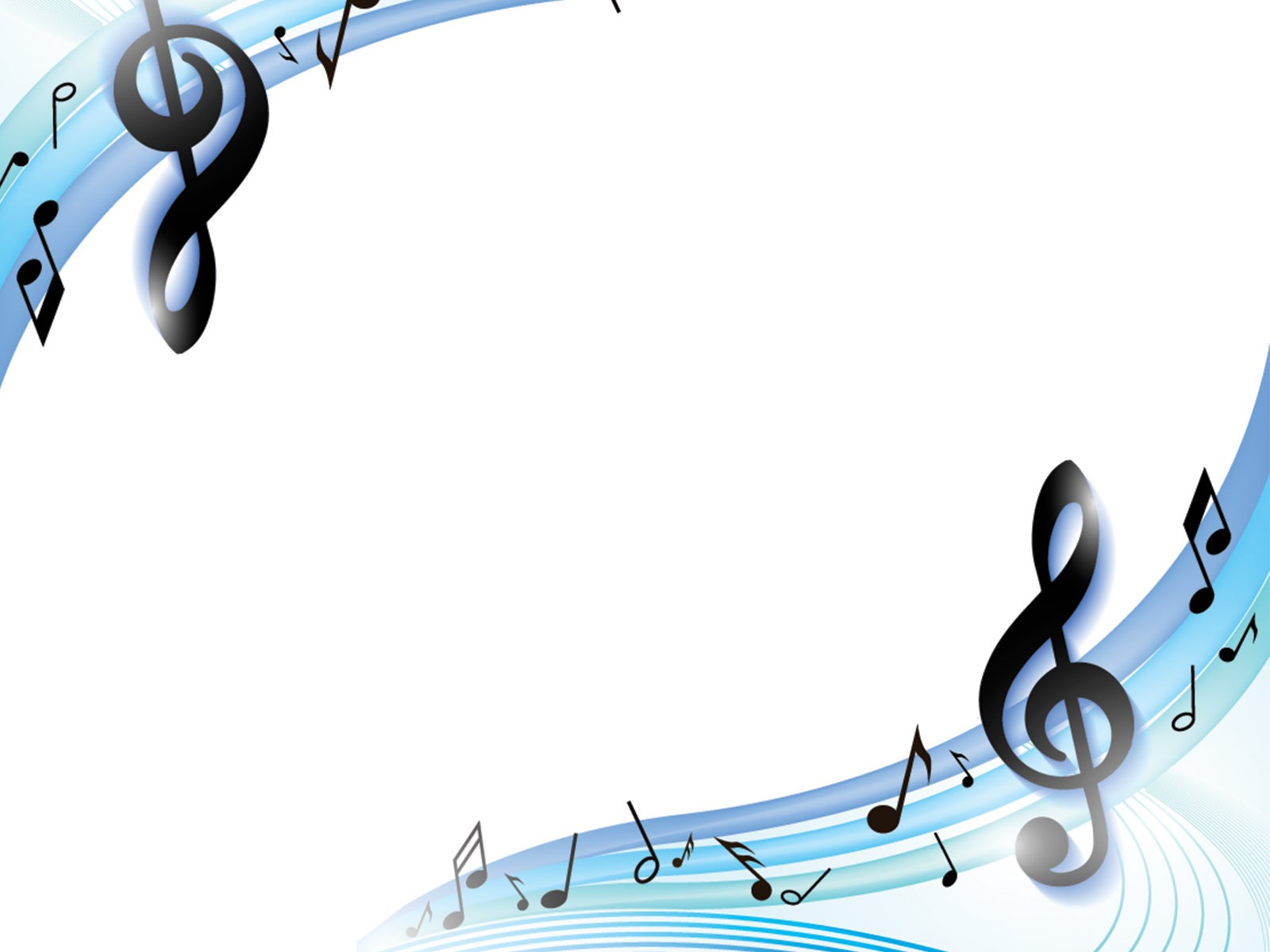 Игра– упражнение «Зайчики»
Зазвучали жесты наши, а ведь так бывает… Координацию движений, ритм в упражнениях развиваем. При таких звучащих жестах в игре у детей вырабатывается быстрота реакции, внимание,  Итак, задание:
	Участники, на каждую фразу поочередно выполняют ритмические движения, звучащие жесты:

Хлопки;
Шлепки по коленам;
Притопы;
Два пальчика над головой.
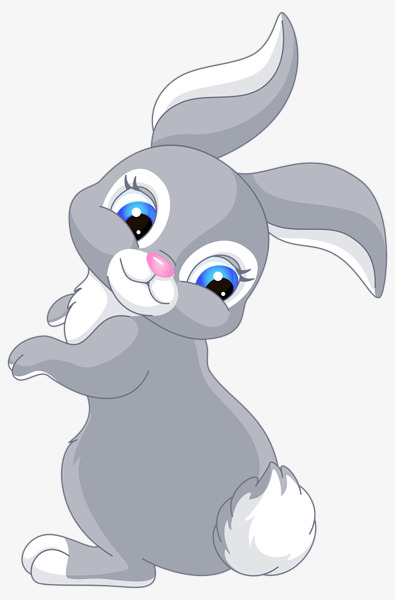 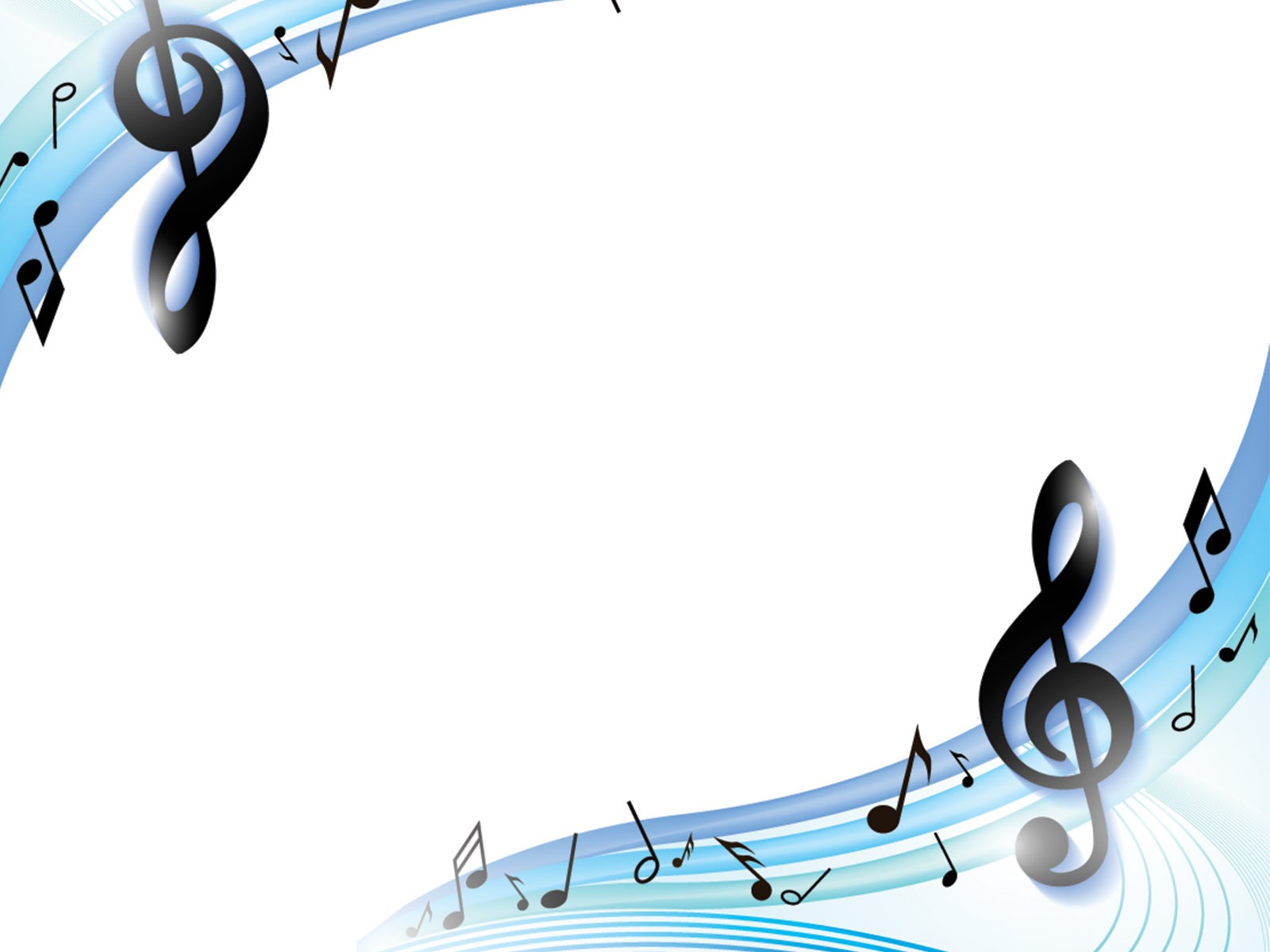 Поэтическое музицирование
В такой игре совершенствуются навыки, приобретенные  в работе с речевыми упражнениями, а так же развивается чувство ансамбля, дети учатся различать звучание инструментов по тембрам. 
		Итак, задание: участники игры должны озвучить стихотворение, с помощью музыкальных шумовых инструментов.
Поздней ночью двери пели, песню долгую скрипели,
Подпевали половицы – «Нам не спиться, нам не спиться!»
Ставни чёрные дрожали  и окошки дребезжали.
И забравшись в уголок, печке песню пел сверчок!
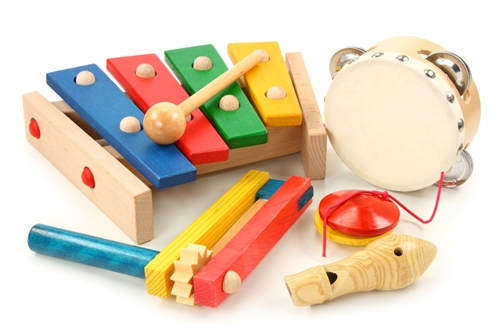 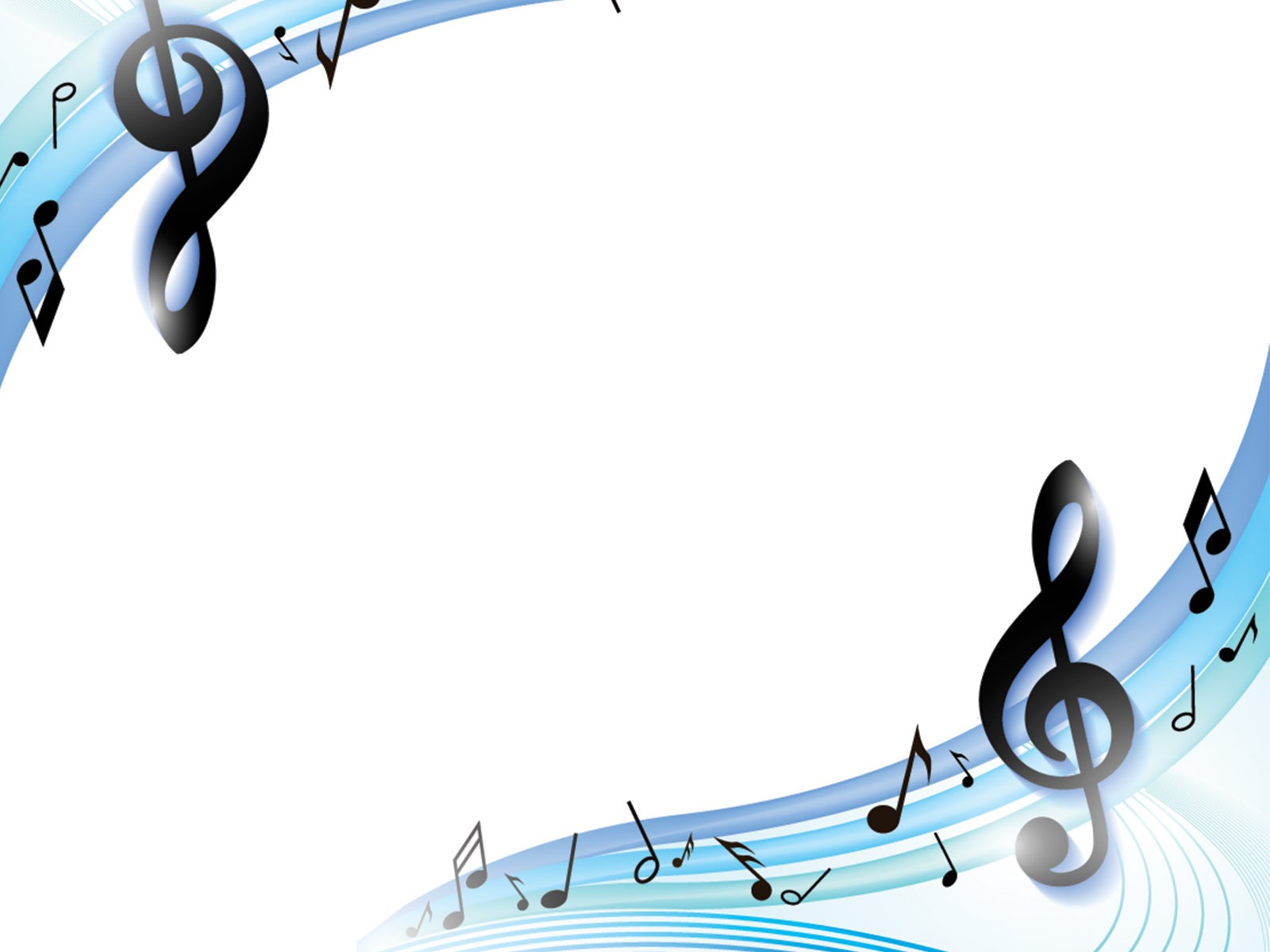 Игра– упражнение «Поём молча. Испорченная пластинка»
Такое ритмическое упражнение помогает развивать внутренний слух у детей. Итак, задание:
		Исполняется фрагмент песни «В траве сидел кузнечик», и одновременно пение сопровождается ритмическими хлопками – затем четная строчка поется про себя, а нечетная в слух:
В ТРАВЕ СИДЕЛ КУЗНЕЧИК,
В ТРАВЕ СИДЕЛ КУЗНЕЧИК.
СОВСЕМ КАК ОГУРЕЧИК ,
ЗЕЛЁНЕНЬКИЙ ОН БЫЛ.
ПРЕДСТАВЬТЕ СЕБЕ, ПРЕДСТАВЬТЕ СЕБЕ,
СОВСЕМ КАК ОГРУРЕЧИК. 
ПРЕДСТАВЬТЕ СЕБЕ, ПРЕДСТАВЬТЕ СЕБЕ
ЗЕЛЁНЕНЬКИЙ ОН БЫЛ!
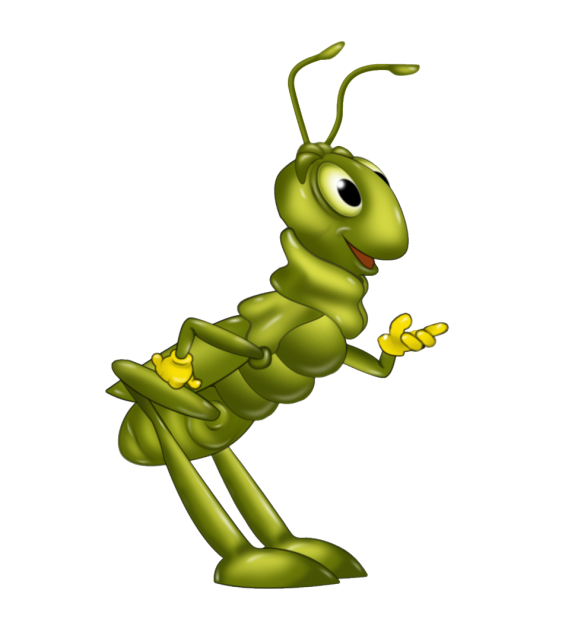 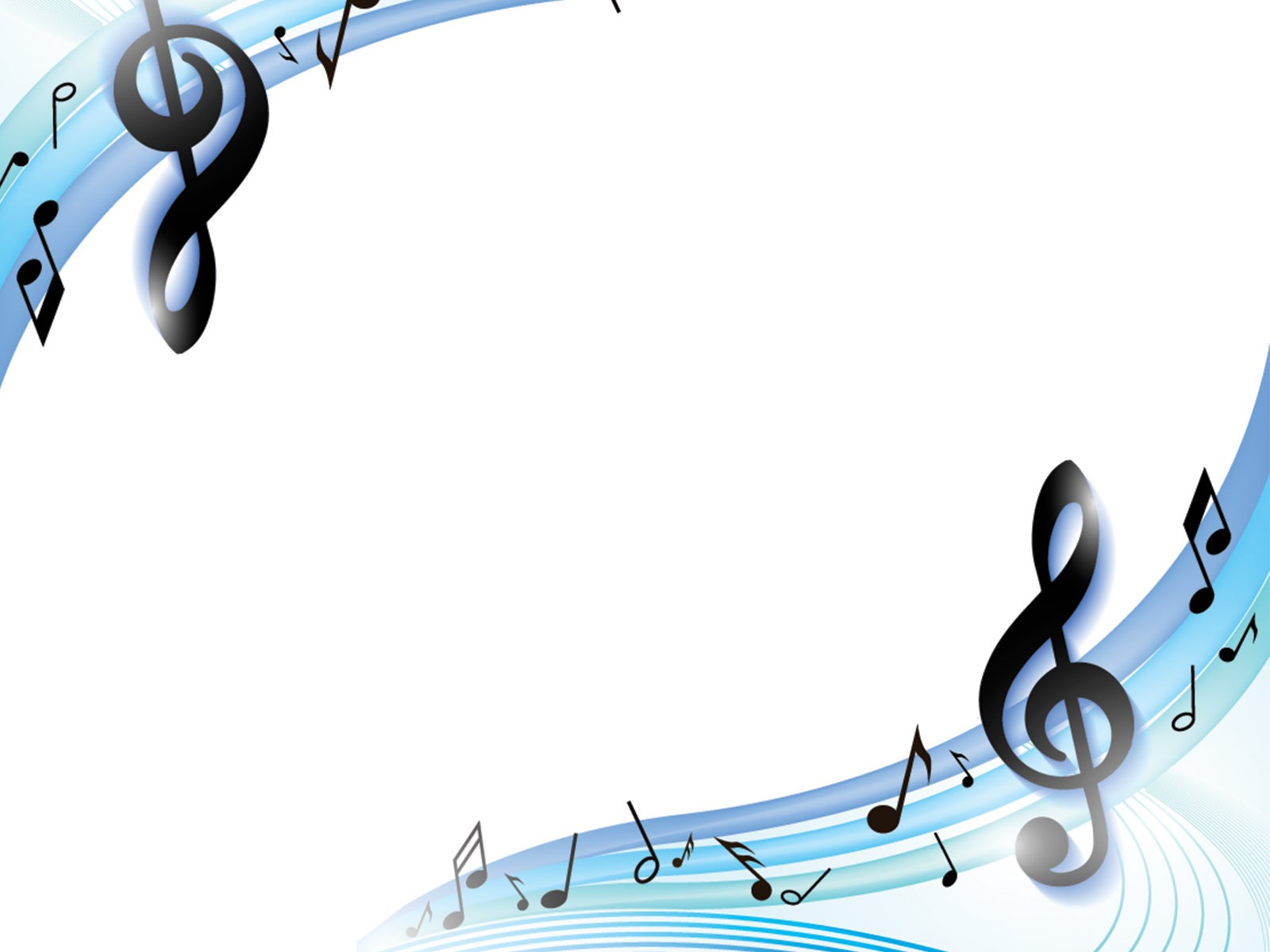 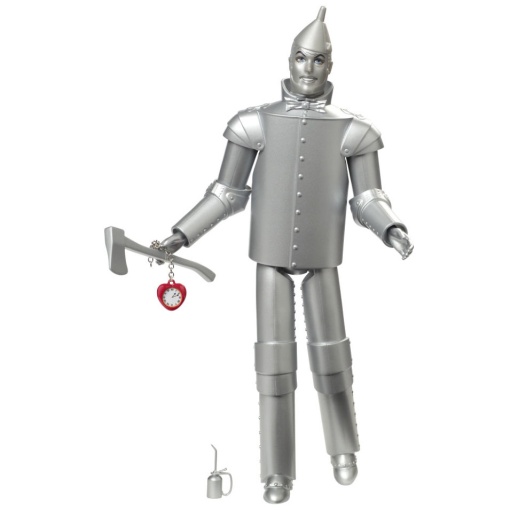 Игра– упражнение «Театр пантомимы»
Игротренинги – помимо широкого спектра развивающих задач, решают проблему увлекательного и полезного занятия. Подобное коллективное творчество позволяет даже робкому ребёнку проявить себя, тем более, что некоторые роли могут исполнить несколько детей одновременно. Итак, задание:
		Участники игры двигаются ритмично под музыку изображая:
Деревянных человечков – как Буратино,  двигаются руками, ногами – как на шарнирах;
Верёвочных человечков - расслабленные мышцы ног, головы, руки двигаются хаотично;
Чугунных человечков - тяжело преступая, напряженно, медленно, суставы неподвижны.
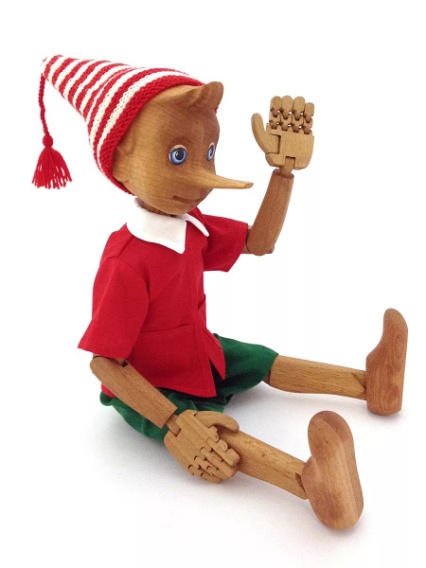 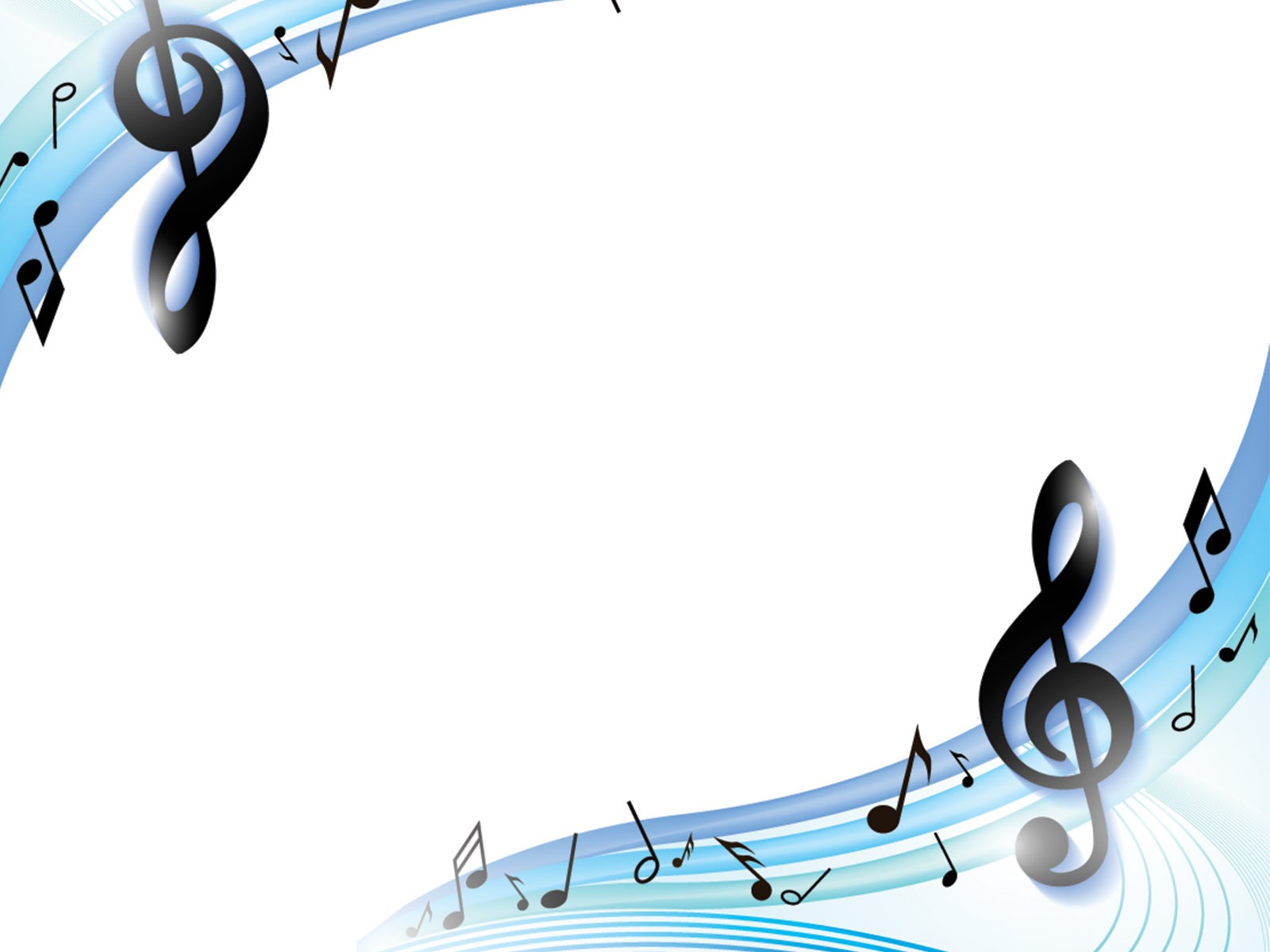 Танцевальная терапия
Движение под музыку обладает положительным влиянием на психику. Психотерапевтическое воздействие основано на создании особой атмосферы эмоциональной теплоты, эмпатии, доверия в процессе работы. Звуки мы изображаем с помощью движений. Исполняем и творим с большим воодушевлением. Итак, задание:
		Участники исполняют ритмическую турецкую песню с движением «Арам Зам Зам»:
Арам Зам Зам                                        хлопок двумя руками в правую сторону
Арам Зам Зам                                        хлопок двумя руками в левую сторону
Гули-гули-гули-гули-гули                  движение «Карусель», двумя руками в
Рам Зам Зам!                                         правую сторону, затем в левую сторону

Ариба                                                     щелчок двумя руками в правую сторону
Ариба                                                     щелчок двумя руками в левую сторону
Гули-гули-гули-гули-гули                 движение «Волна» , двумя руками
Рам Зам Зам                                          вперед   и назад

Арафи                                                     щелчок двумя руками в правую сторону  
Арафи                                                     щелчок двумя руками в левую сторону
Гули-гули-гули- гули-гули                 движение «Волна» , двумя руками
Рам Зам Зам!                                         вперед и назад
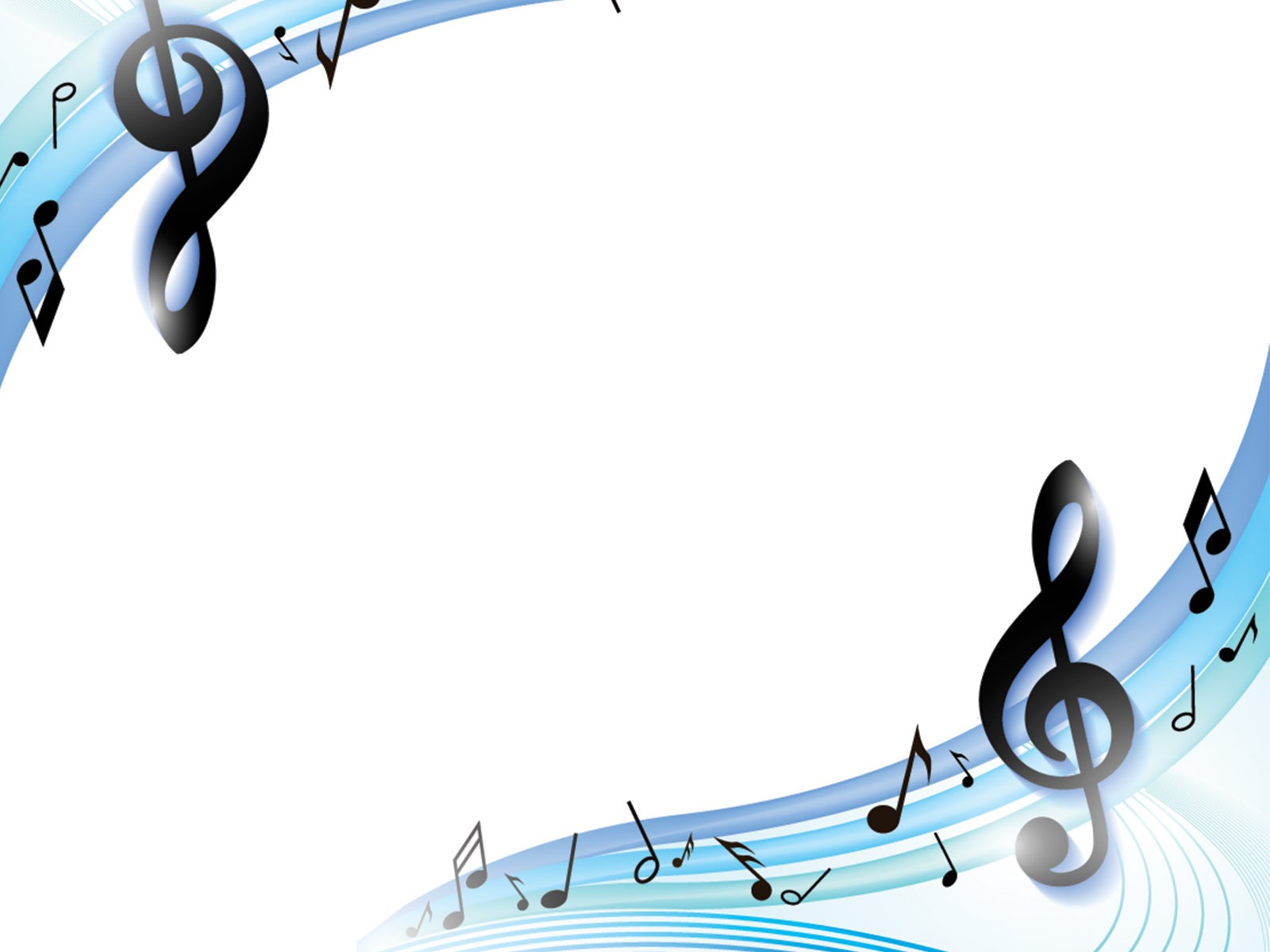 «РЕЛАКСАЦИЯ»
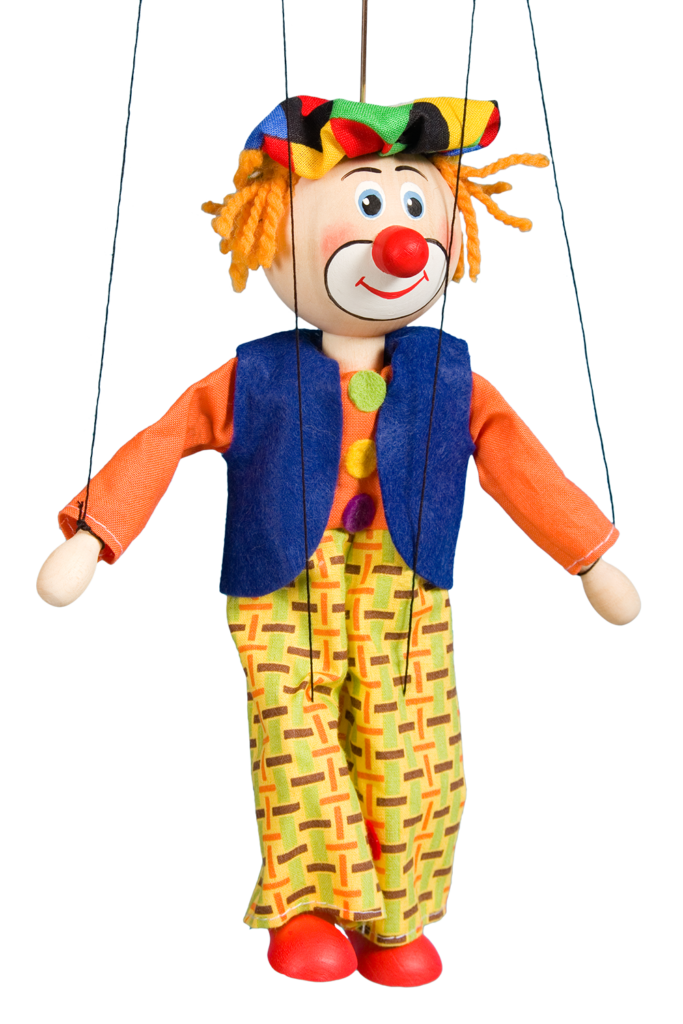 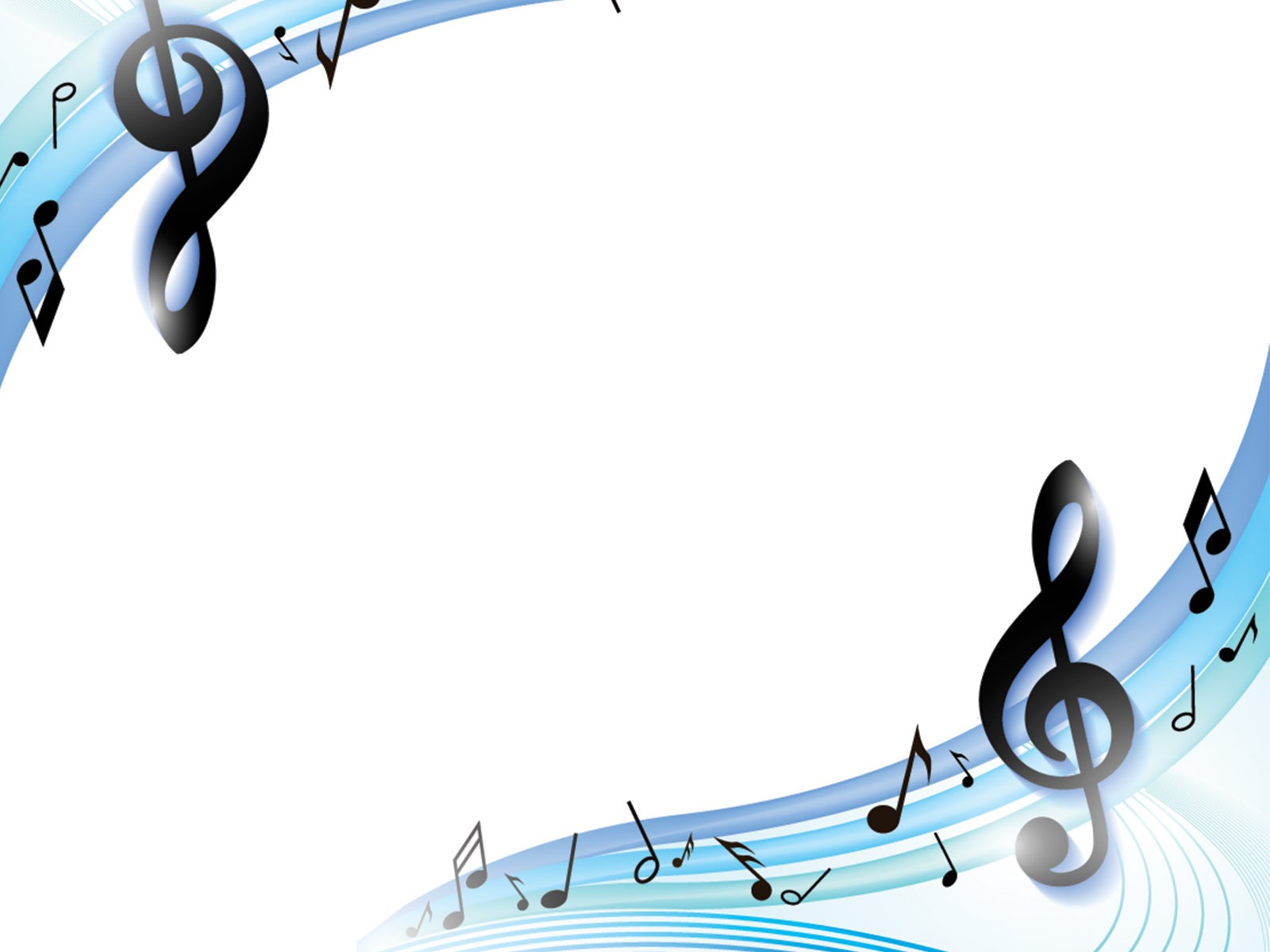 СПАСИБО ЗА ВНИМАНИЕ!